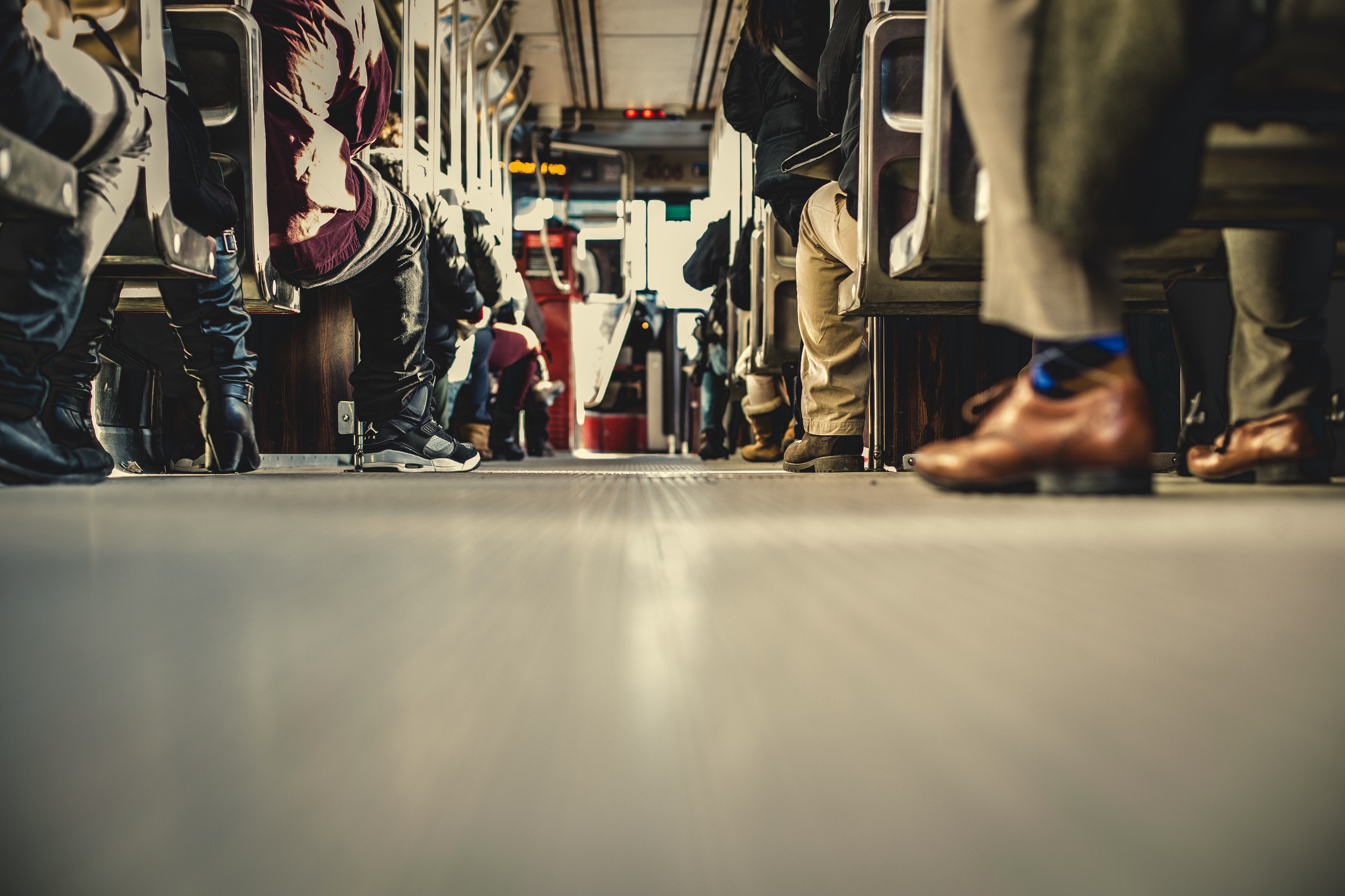 2 Tim 1:11-18
Stay Faithful
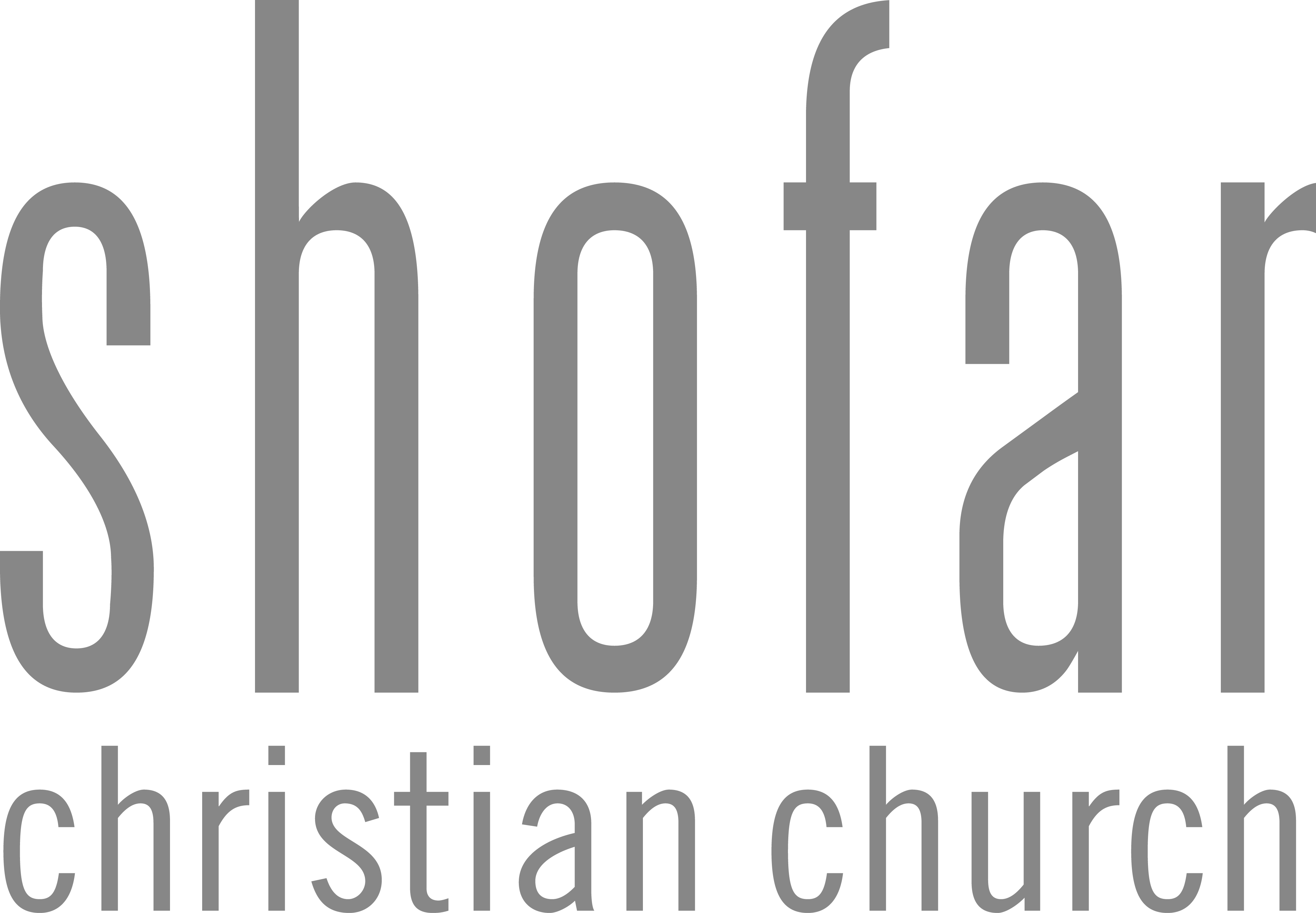 [Speaker Notes: PRAY
Intro

Encourage you guys to really keep focus. Yes its still 2 Tim 1, and the context is still the same, but Paul is highlighting different things. Different things we should hold on to, and different reasons how we can remember the gospel.

Paul is here in his last days, he thinks that is going to die anytime soon. Some would call 2 Tim his Swann song. He got sentenced to death.
And He is writing to his son in the faith, Timothy, who will take over the torch from Paul. When we read 2 Tim we have to also read it with some emotion, and that sense of urgency Paul is writing with. Paul has been serving for a long time, he had ambition and dreams to take the gospel to spain but is now in a dungeon and now giving his last bit of encouragement and wisdom to Timothy.

Like last week as well, without being morbid or getting negative, I think its beneficial to think about our last days. 
What if its our last few days on earth what would we be doing?? Really moving our focus to eternity. Where do we need to be faithful.]
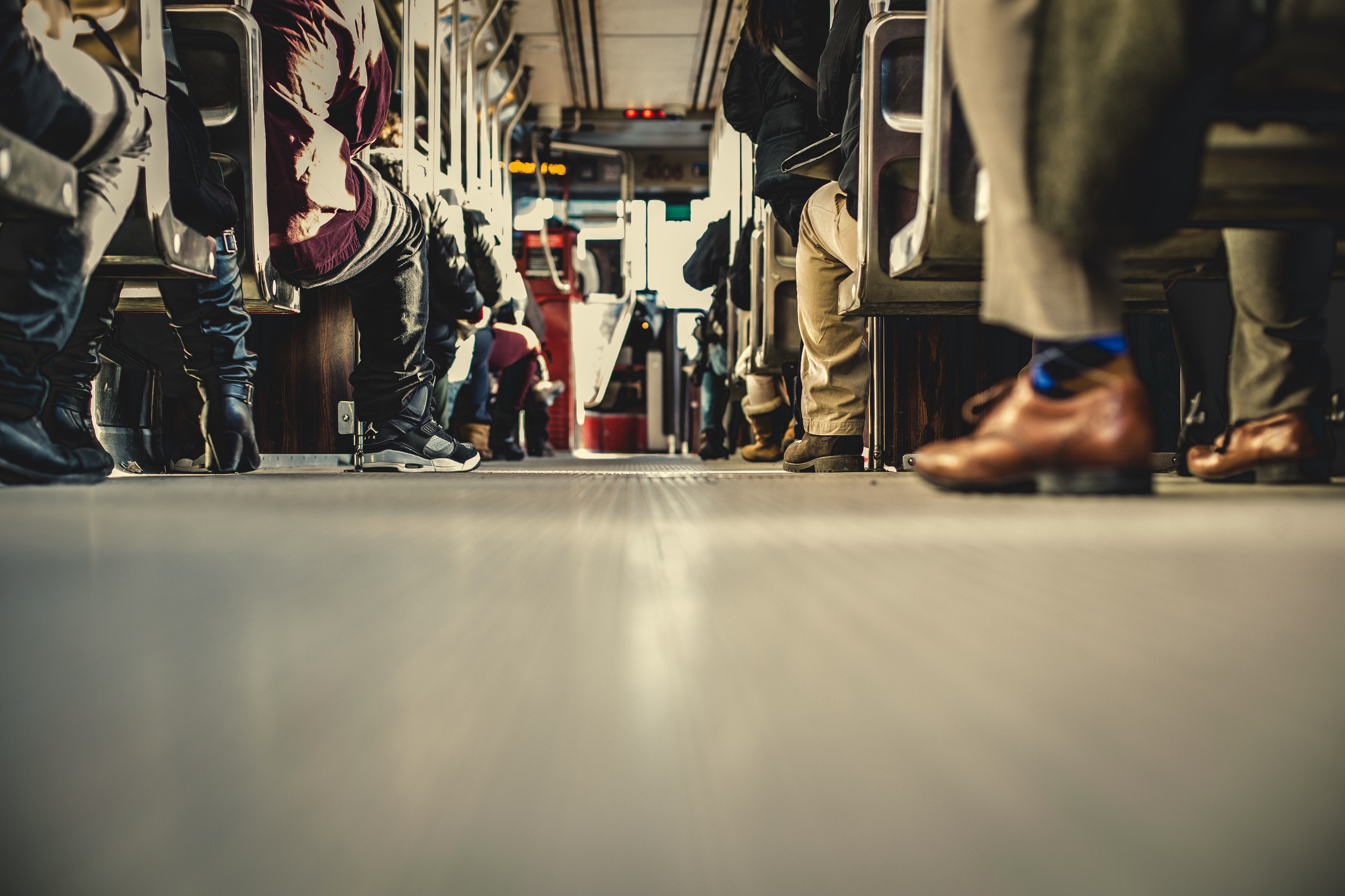 2 Tim 1:11-18
Stay Faithful
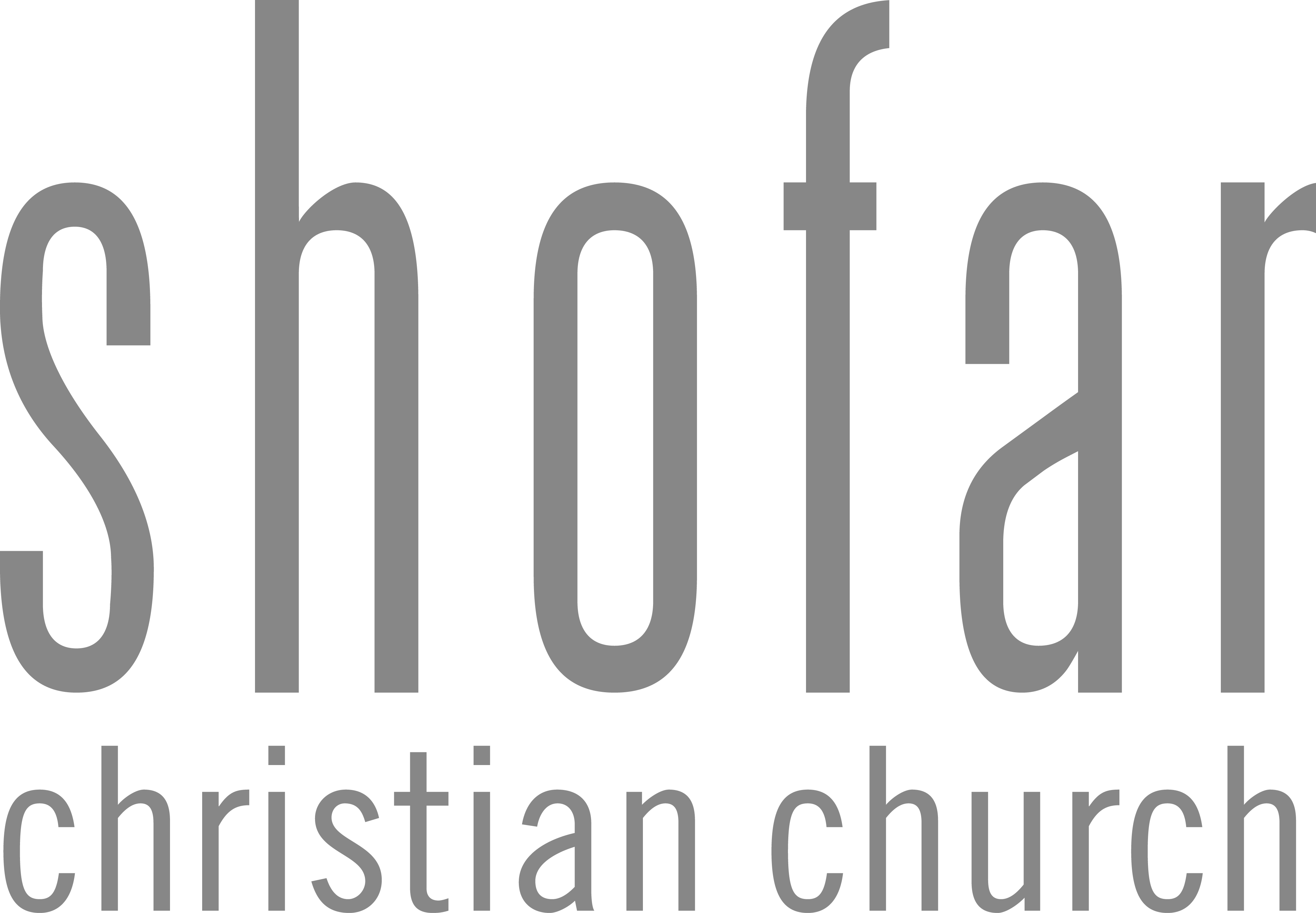 [Speaker Notes: Further Intro
So we have these 3 themes in the last few verses of 2 Tim 1

Verses 7-8.  Do not be ashamed, but accept the suffering. We should share the gospel with boldness and share truth where necessary. 
Verses 9-10. Remember you are saved and called. Becuase of Jesus gospel we can now live a life that worthy of our calling and accept suffering. Remember God calls you to holiness, to a holy calling which refers to obedience. 
Verses 11-18 - Keep the Faith. Guard what is entrusted to you. Follow the pattern of the sound words you heard. Guard the good deposit. 

REPEAT - Very Simple terms 
Verses 7-8. - Share the gospel where you go. Don’t wait for others to do it, you do it. Even if it means persecution. 
Verses 9-10. God calls us to be obedient. When we say we love Jesus, we will be obedient. RADICALLY obedient. 
Verses 11-18 -  Be faithful with what God has given you, by surrendering and studying the Bible to share the truth. 

Application of previous sermons: HAVE YOU APPLIED v8-10?
Verse 7-8 : Have you shared with 1 person the gospel? 
Verses 8-10 : Obedience - practical - Often means to some, to leave their jobs for a smaller salary. Often means for some to have no alcohol in their homes and to not drink anything ever again. 
Definitely means - Don’t swear. Drive the speed limit. Don’t be dishonest in business. Treat others fairly. Don’t steal. Obedience is often to say you are sorry. How else will people see you are his disciple? 
Remember, not this life, I’m willing to suffer. But the eteranl life.]
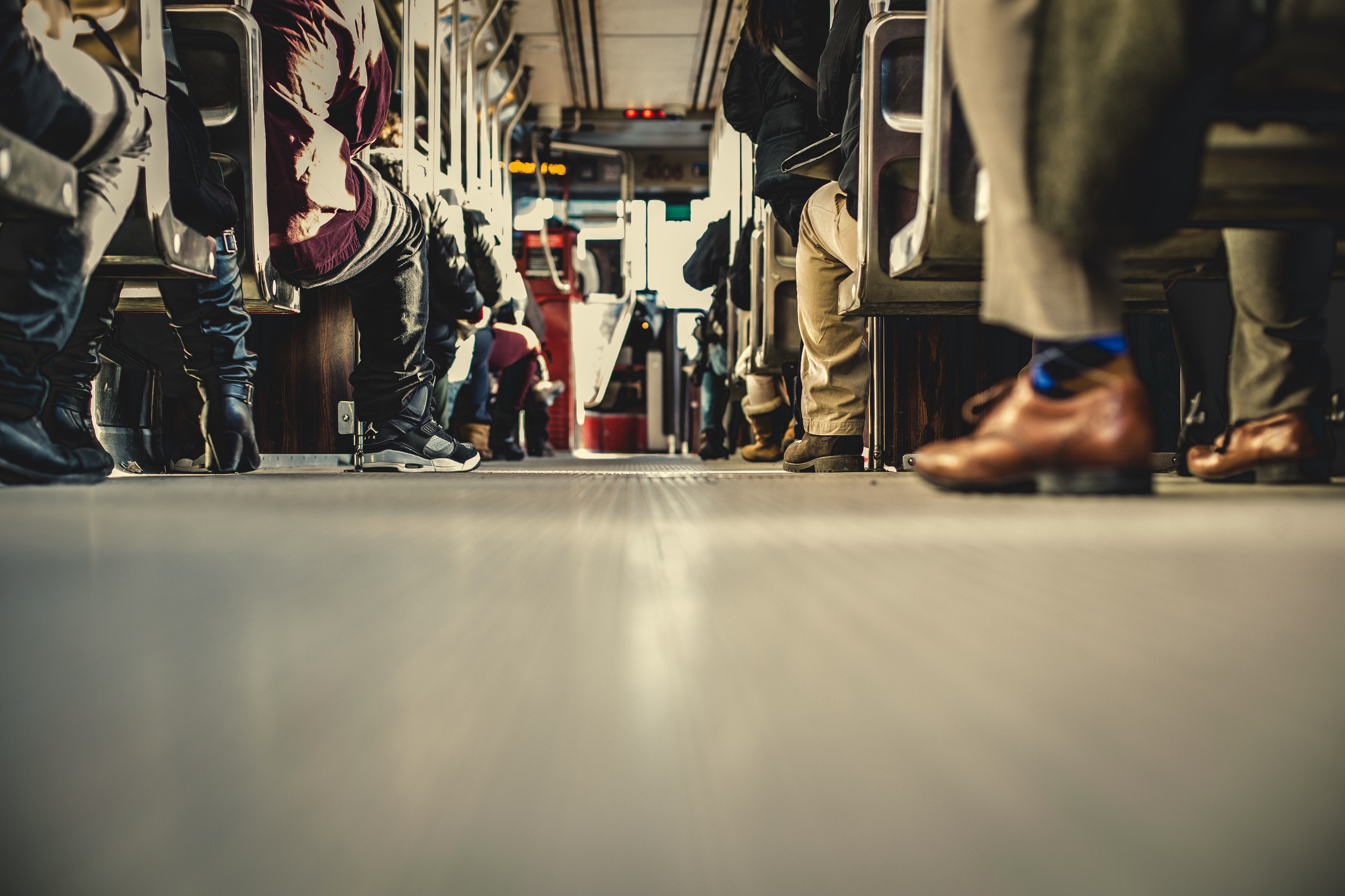 2 Tim 1:11-18
11 for which I was appointed a preacher and apostle and teacher, 12 which is why I suffer as I do. But I am not ashamed, for I know whom I have believed, and I am convinced that he is able to guard until that day what has been entrusted to me. 13 Follow the pattern of the sound words that you have heard from me, in the faith and love that are in Christ Jesus.
[Speaker Notes: Read twice]
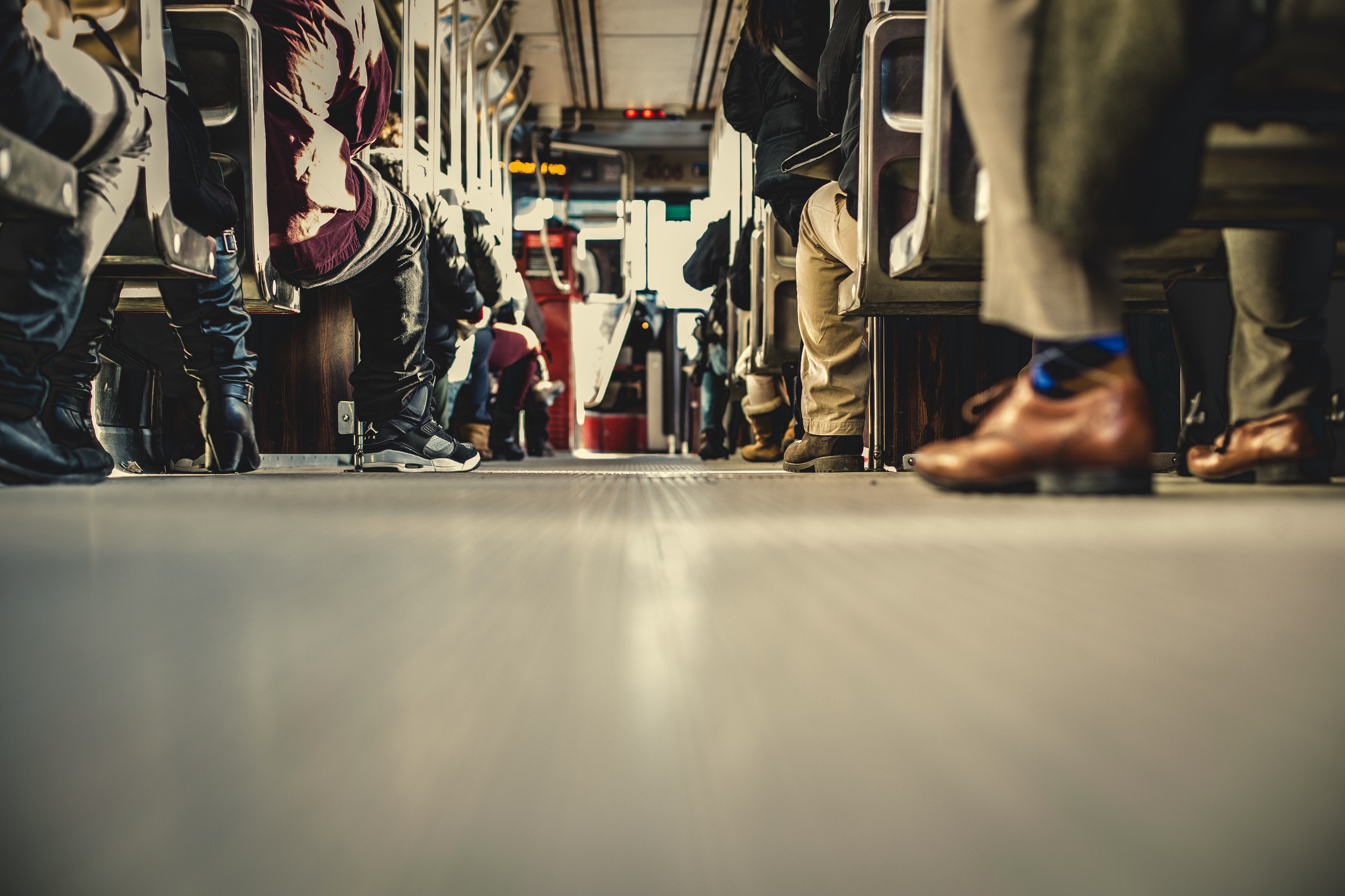 2 Tim 1:11-18
14 By the Holy Spirit who dwells within us, guard the good deposit entrusted to you. 15 You are aware that all who are in Asia turned away from me, among whom are Phygelus and Hermogenes. 16 May the Lord grant mercy to the household of Onesiphorus, for he often refreshed me and was not ashamed of my chains,
[Speaker Notes: Read twice]
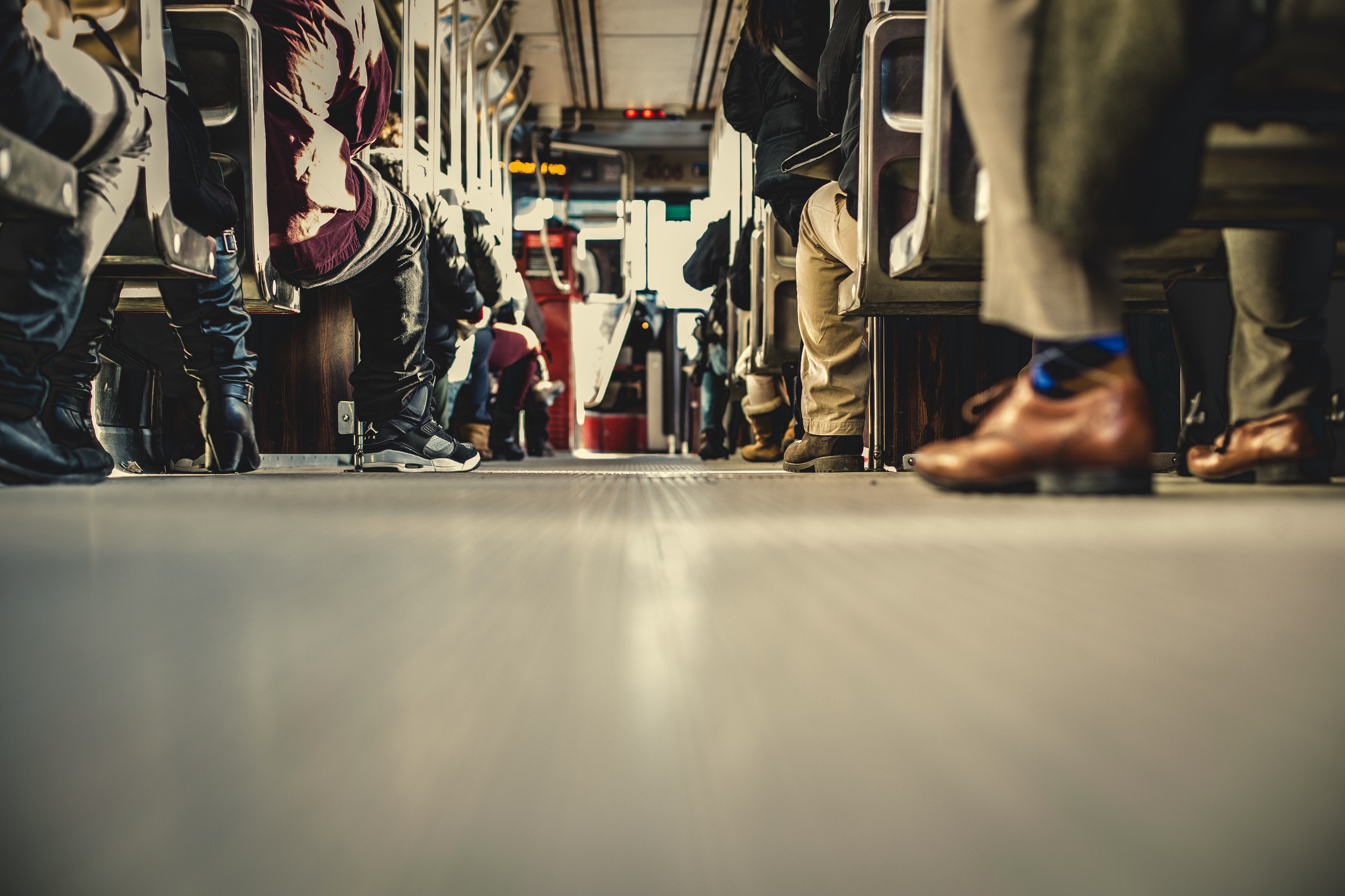 2 Tim 1:11-18
17 but when he arrived in Rome he searched for me earnestly and found me— 18 may the Lord grant him to find mercy from the Lord on that day!—and you well know all the service he rendered at Ephesus.
[Speaker Notes: Read twice]
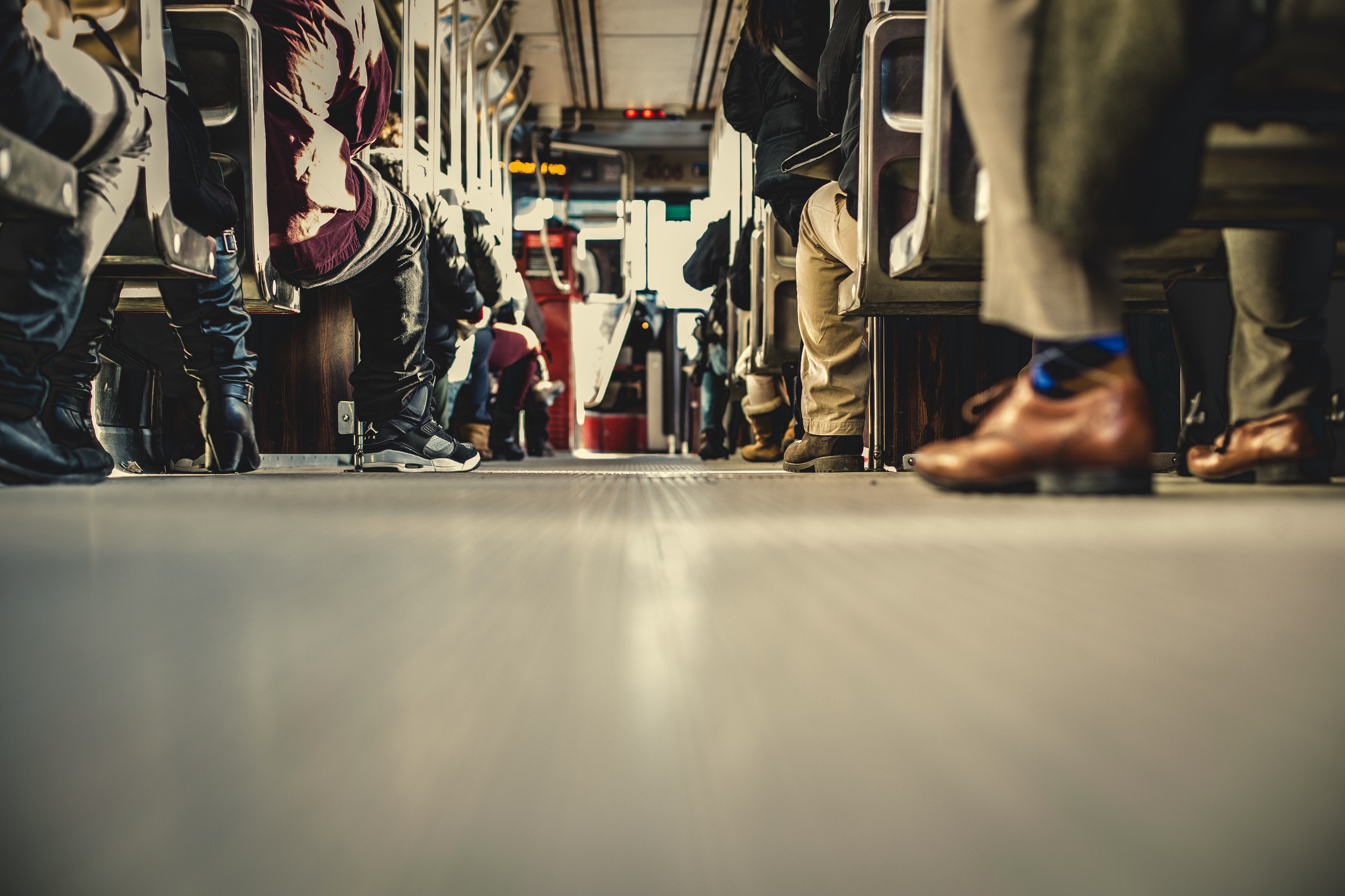 2 Tim 1:11-18
Stay Faithful
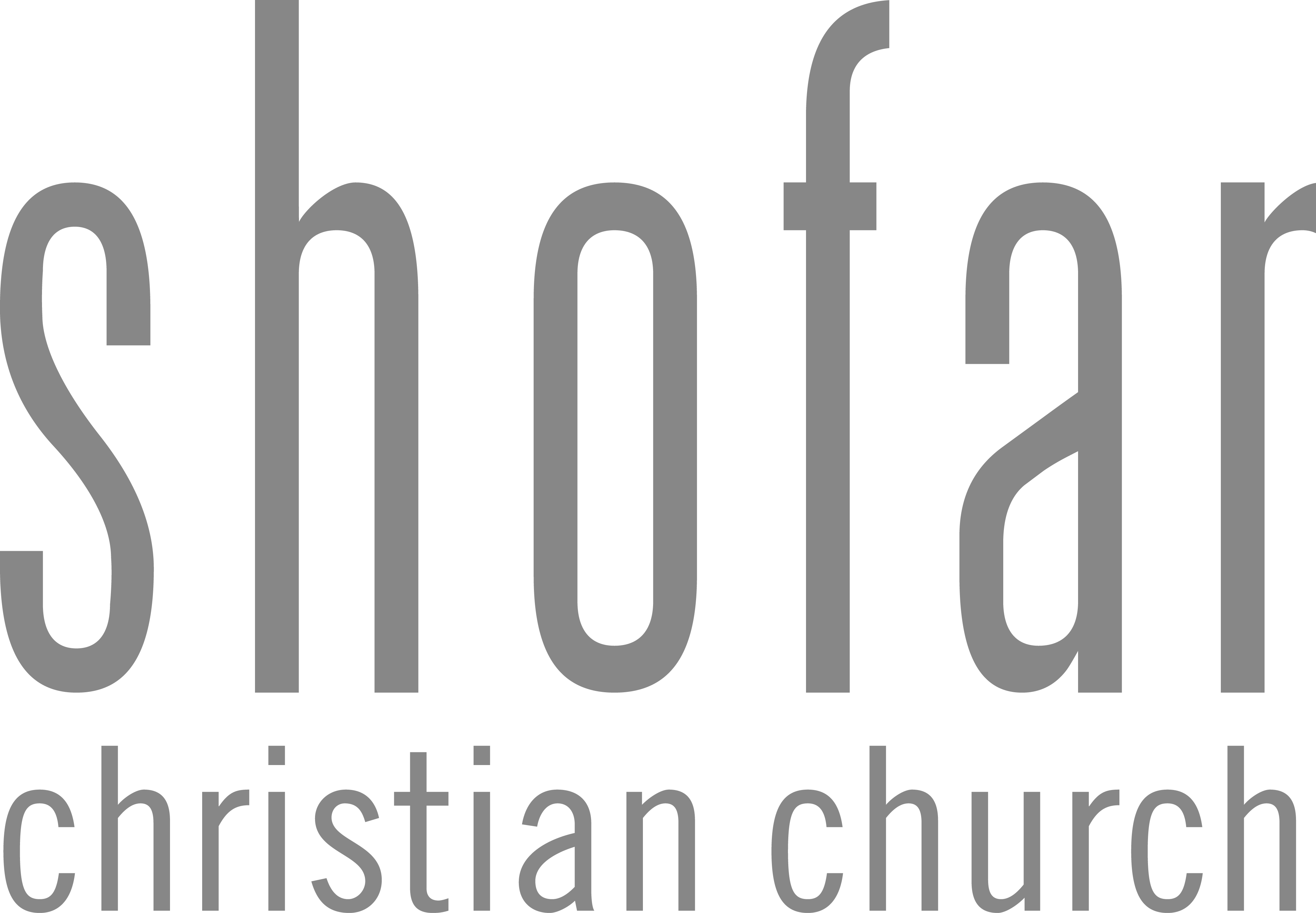 [Speaker Notes: THEME - Be faithful, and follow the pattern of the sound words.

This pattern of sound words is the Biblical truth “The GOSPEL” that Paul gave him. 
We know that a pattern is something you use when you start making a dress. This is important, this is the foundation of our faith. This is the pattern we start with, without this Pattern our faith is nothing worth, 
we can not make the dress without the TRUE Gospel. 
 This is written to Timothy who is a pastor, and Paul is saying to use this pattern. Acts 2 says when you look at the 1st churches, they devoted themselves to the apostles teachings! 

Here Paul says Follow the pattern of the sound words You have heard from me. The teaching, the doctrine. Very important to remember that we must follow and devote ourselves to teaching. 

And we’ve said this a few times, we are hearing all around us false prophets, cheap gospels, prosperity gospels, “feel good sermons”, “everything goes doctrine”, ‘we should love everyone the way they are sermons,
some who focus too much on the wrong things, and they neglect Jesus, they neglect ther gospel. 
Paul says HOLD FAST to sound doctrine.]
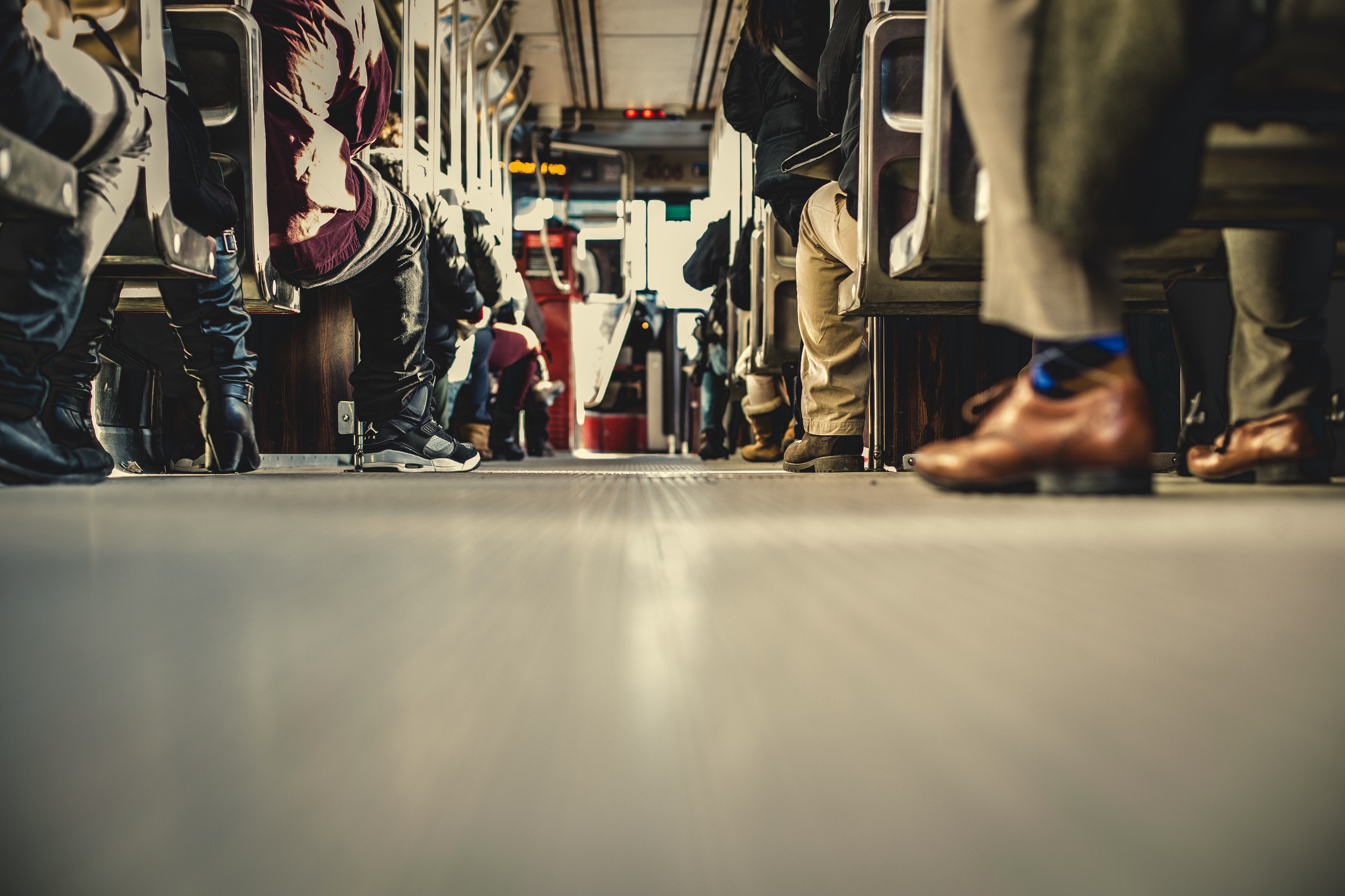 2 Tim 1:11-18
11 for which I was appointed a preacher and apostle and teacher, 12 which is why I suffer as I do. But I am not ashamed, for I know whom I have believed, and I am convinced that he is able to guard until that day what has been entrusted to me. 13 Follow the pattern of the sound words that you have heard from me, in the faith and love that are in Christ Jesus.
[Speaker Notes: Verse 11-12
Paul summarizes the same thing we spoke about the last week. Paul says, “God has appointed me to do his work”. As we shared last week we are called with this holy calling to disciple the saved and evangelize the lost. 

This was a reminder to both Timothy and us of our duty to faithfully proclaim the gospel. 
If we don’t share it the gospel, NOBODY ELSE WILL. 
Think about this.. Nobody will experience this treasure we have found in Jesus, if we don’t go and share the gospel with them. They won’t know. 

Heralds were sent by a king to proclaim his message with his authority. We do the same every time we share the gospel. As teachers, we explain the applications and implications of the gospel. We help people to apply the gospel in life. We encourage and exhort but we also evangelize. Otherwise no-one will do it. 
There’s not SUPER-Christians and small christians or LEVEL 7 Christians and level 2 Christians. Every one should share the gospel, you are the person that should share the gospel.

We also see in Matt 28:19 - Therefore go and make disciples of all nations, baptizing them in the name of the Father and the Son and the Holy Spirit, teaching them to obey everything I have commanded you. And remember, I am with you always, to the end of the age.”]
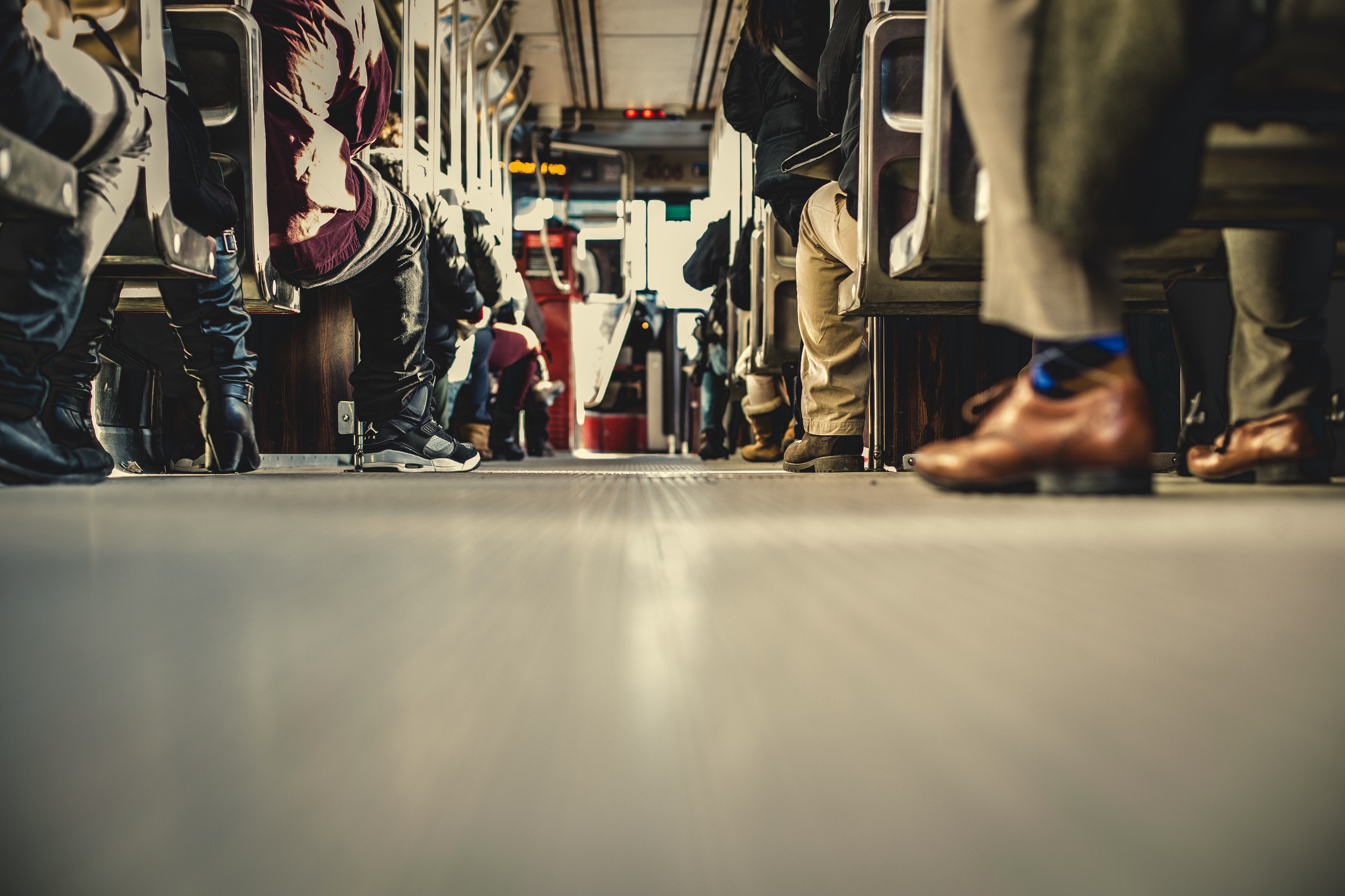 2 Tim 1:11-18
11 for which I was appointed a preacher and apostle and teacher, 12 which is why I suffer as I do. But I am not ashamed, for I know whom I have believed, and I am convinced that he is able to guard until that day what has been entrusted to me. 13 Follow the pattern of the sound words that you have heard from me, in the faith and love that are in Christ Jesus.
[Speaker Notes: Verse 12-14

Paul said that his suffering for the gospel was no cause for shame because he knew that God was able to protect what he had entrusted with him until that day—the day of Christ’s coming. 

We may almost feel, if God will Guard the deposit what should we do? 

Phil 2:12 Therefore, my beloved, as you have always obeyed, so now, not only as in my presence but much more in my absence, work out your own salvation with fear and trembling, 13 for it is God who works in you, both to will and to work for his good pleasure.

And we see here Paul saying, that we should “work out our own salvation”, But God is there with you. 
God is the one who guards these things. 
BUT once again,,, BECAUSE we believe in Jesus, WE will entrust what is given to us, good works will flow from our life. And in this case, guarding the good deposit and listening to the sound words. 

The word “entrusted” can be translated “deposited.” It was a banking term. Paul knew with certainty that God was the best person to trust and invest in. He therefore would never suffer ultimate loss or shame, and neither will we.
How do we entrust what is given to us? We surrender it back to the Lord and remember that He is with us. 
Its like giving my 2 year old daughter the job to water the plants. What the best way she can do this. Not by herself but by asking me 
This could mean 3 things. 
Paul had entrusted his life to God
Paul entrusted his work to God
Paul had entrusted the gospel to God]
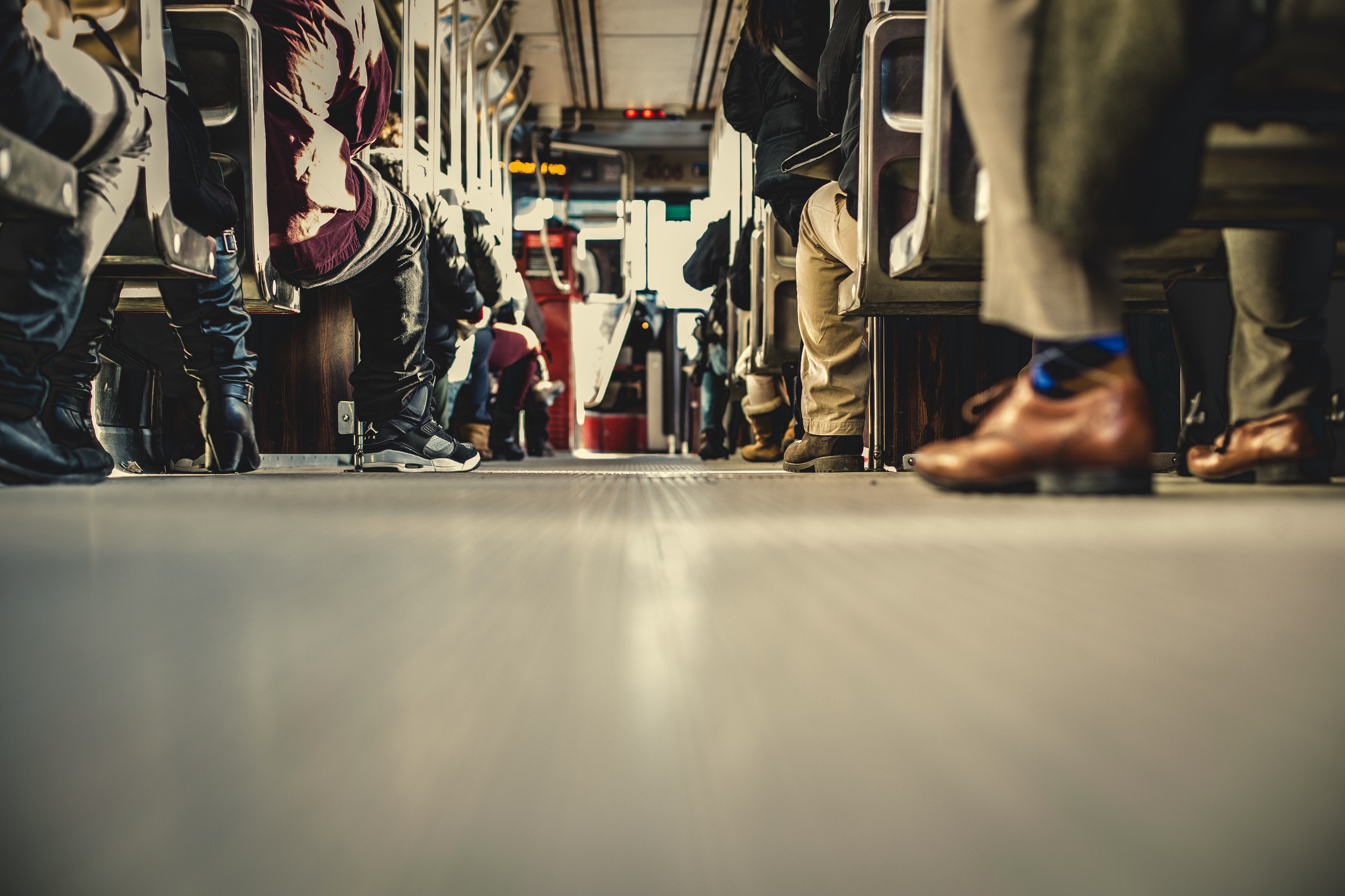 Be Faithful
Invest your life fully with God
[Speaker Notes: Verse 12-14
Point nr 1
We should entrust our lives to God
When people put money in a bank, they hope to not only protect the money but also to make a profit. Paul may be referring to that here. Christ was the best person to entrust his life with. Yes, other places were safer in one sense, but by investing in Christ, he would experience God’s best. 
Even if he died, God would resurrect him. If he didn’t die, God would continue to use his life. For these reasons, Paul could say, “For to me, living is Christ and dying is gain” (Phil 1:21). 
To live means to serve and know Christ and to die is to serve and know him more. It is gain.

This is true for us as well. There is nothing better than living for Christ even if it leads to persecution and earthly loss. God is able to make up that loss either on earth or in heaven. 
The wisely invested life will be a life full of earthly and heavenly rewards.

 In Mark 10:29–30, Christ replied,
”I tell you the truth, there is no one who has left home or brothers or sisters or mother or father or children or fields for my sake and for the sake of the gospel who will not receive in this age a hundred times as much—homes, brothers, sisters, mothers, children, fields, all with persecutions—and in the age to come, eternal life.

The reward for investing our lives in Christ includes open homes, new family members, new lands to serve, persecution, and eternal life. But with these persecutions for the faith, there will be great heavenly reward as taught in the Beatitudes (Matt 5:10-12).]
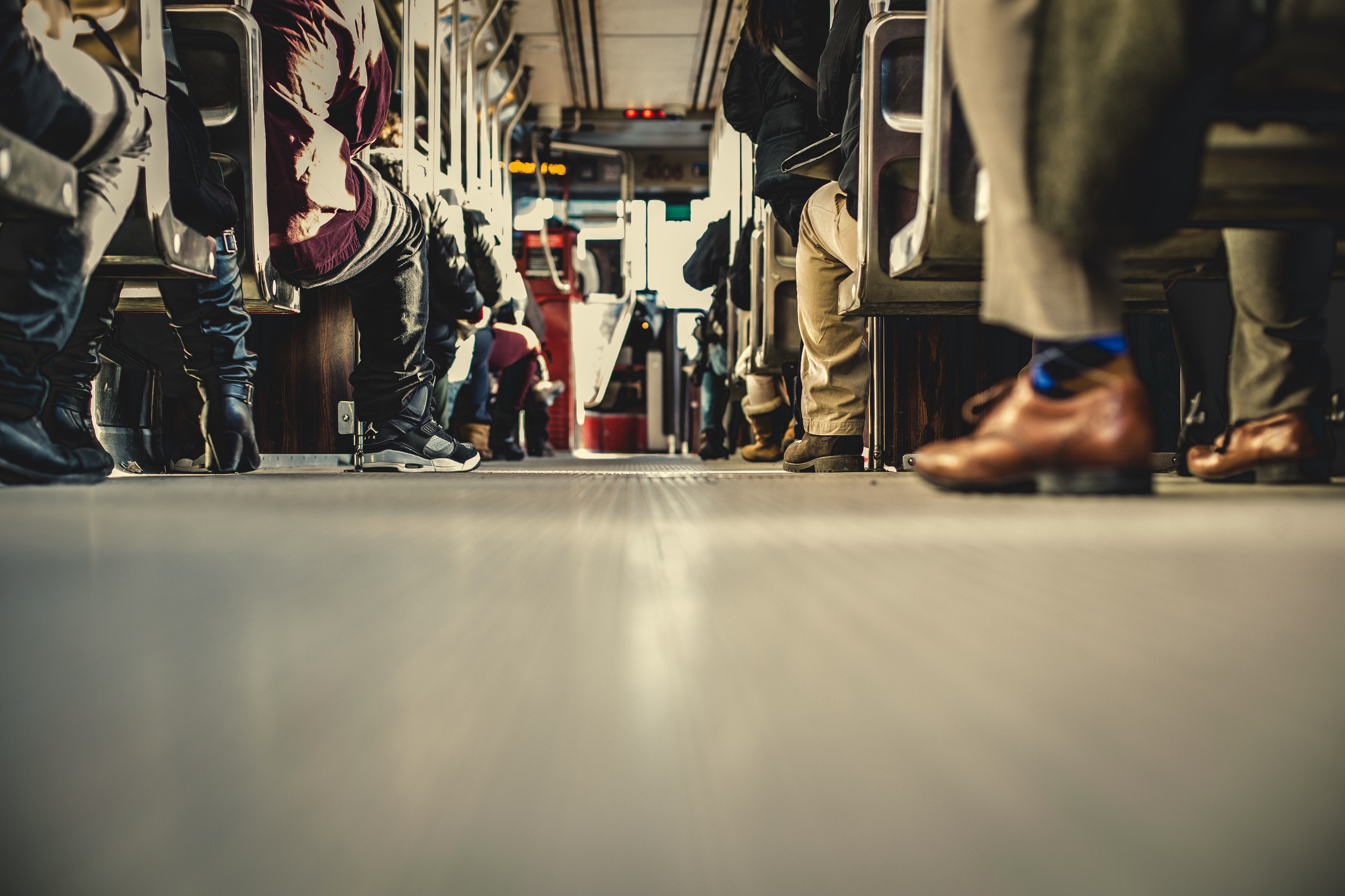 2 Tim 1:11-18
11 for which I was appointed a preacher and apostle and teacher, 12 which is why I suffer as I do. But I am not ashamed, for I know whom I have believed, and I am convinced that he is able to guard until that day what has been entrusted to me. 13 Follow the pattern of the sound words that you have heard from me, in the faith and love that are in Christ Jesus.
[Speaker Notes: Verse 12-14
Entrust Your work to God

Paul had given his life to preaching and teaching the gospel, founding churches, disciplining believers, and correcting false teachers. However, none of this work would be loss. Even when the gospel was rejected, false teaching prospered, and persecutions came, he could trust the fruit of his ministry to God. 
In 1 Corinthians 3:6, Paul said, “I planted, Apollos watered, but God caused it to grow.” 
Fruitfulness comes from God.
We can not force people to love God, we can only pray and give them to God.

We can entrust our work to the Lord as well. He will draw people to himself in his time, set them free from strongholds, and deliver them from spiritual lethargy. God makes things grow. 
Therefore, we should not be ashamed when things seem fruitless. When Christ died, only 120 devoted followers were waiting and praying in a room. However, after the Spirit fell at Pentecost, 3000 repented and were saved. We must deposit our work in the bank of Christ and leave the results to God.
Note: We may never see the fruit of our ministry, but let’s leave it to God.

There is no need to be ashamed of our investment in the Lord. If we give our life and work to the Lord, he will maximize them. We will be rewarded both on earth and heaven. He will produce fruit for his name’s sake.

Heb 11:1 - Now faith is the assurance of things hoped for, the conviction of things not seen.]
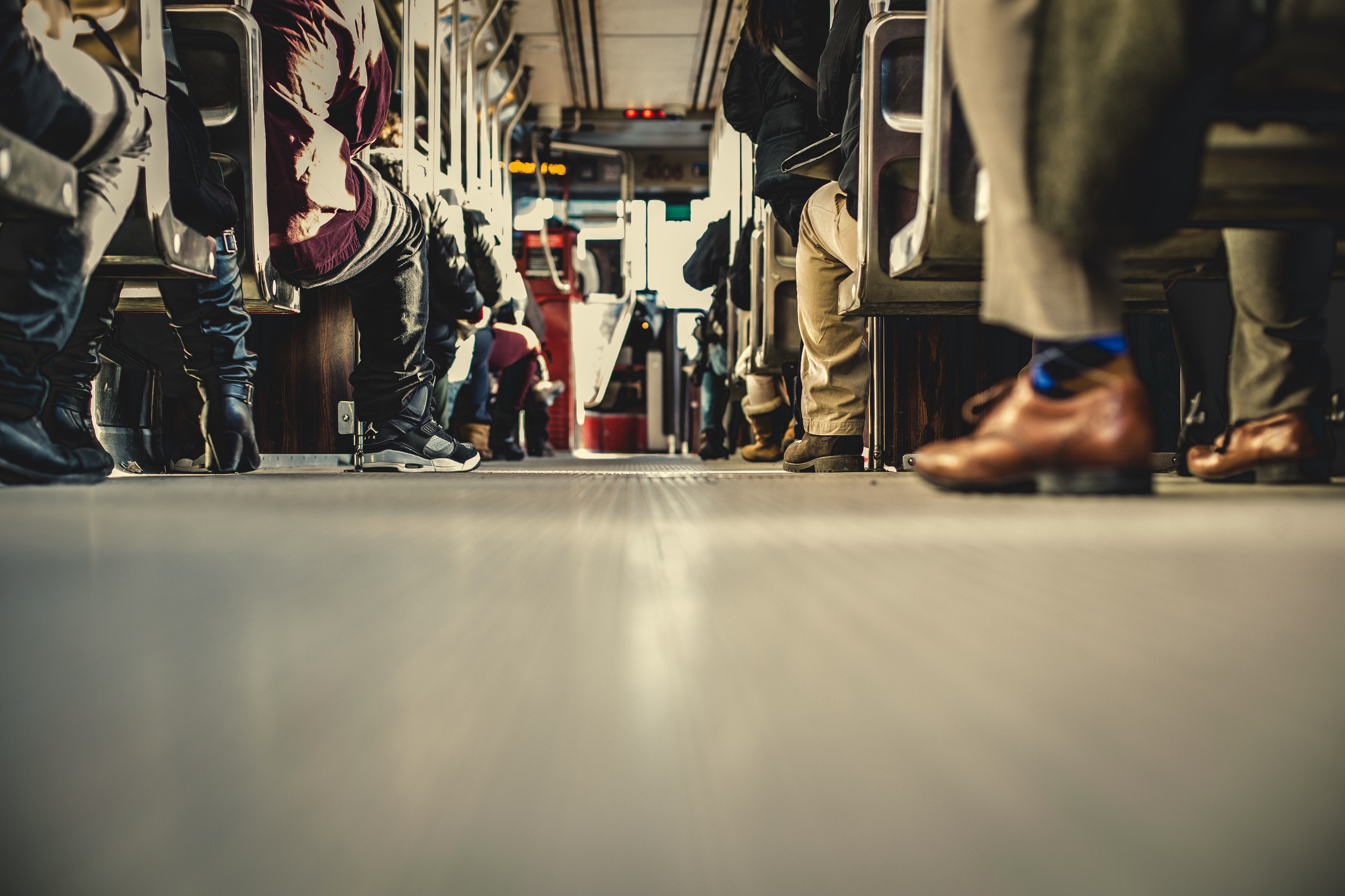 Be Faithful
Invest your life fully with God
[Speaker Notes: 3. We should entrust the gospel with God.

Paul sought to guard and protect the gospel, and he challenged Timothy to continue that work. However, even if it was God’s will for Paul and Timothy to die because of persecution, the gospel would still go forward. 
God was trustworthy (v. 12). And certainly, we see this fruit today. The Roman Empire that killed Paul disintegrated, but the gospel didn’t, and it never will. It is still moving triumphantly throughout the earth today. Though each of our lives will one day end (at least in its present state), the message we share is eternal and will never cease.

As we give things and surrender things to God, he can take better care of them than us.

But as we surrender these things, it’s a working together. God and ourselves work together.  It’s not a passive, okay Lord take it. It’s okay Lord, I give it in your hands, show me how I can use this deposit you have given me, the best. 

Q: What keeps you from fully investing your life with God?]
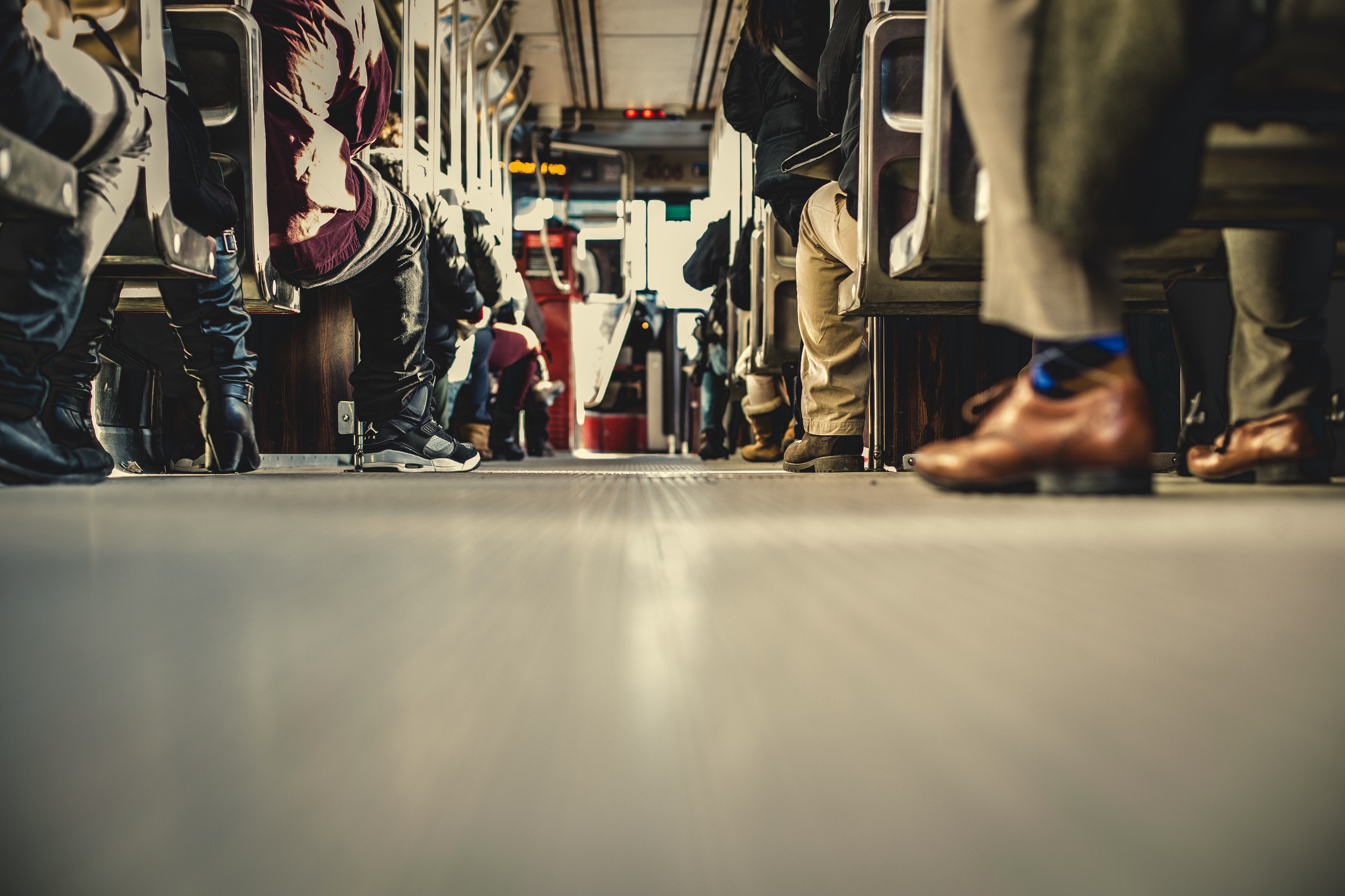 Be Faithful
Invest your life fully with God
Follow a pattern of sound teaching
2 Tim 1:11-18
13 Follow the pattern of the sound words that you have heard from me, in the faith and love that are in Christ Jesus. 14 By the Holy Spirit who dwells within us, guard the good deposit entrusted to you.
[Speaker Notes: Verse 13-14
Point nr 2

Finally, Paul instructs Timothy to “hold” to sound words (or teaching) with faith and love. It can also be translated as “hold fast” or “keep.” The word “sound” means “healthy.” We must hold fast to healthy teaching, as it’s possible to lose it or allow it to be corrupted. 

In 1 Tim 1:10 Paul also mentions the importance of sound doctrine. 
What is sound doctrine? To understand the gospel correctly. You can listen to last week’s sermon if you need a recap of the gospel.

We must GUARD sound doctrine and sound teaching, shining light on the true gospel, as a deposit with the help of the Holy Spirit. 
In Matthew 5:19, Christ said that those who disobeyed his teaching and taught others to disobey it would ultimately be called least in the kingdom of heaven. 
Believing and teaching unhealthy doctrine ultimately leads to shame before God and others. 
Therefore, to be unashamed on earth and in heaven, we must keep sound teaching.]
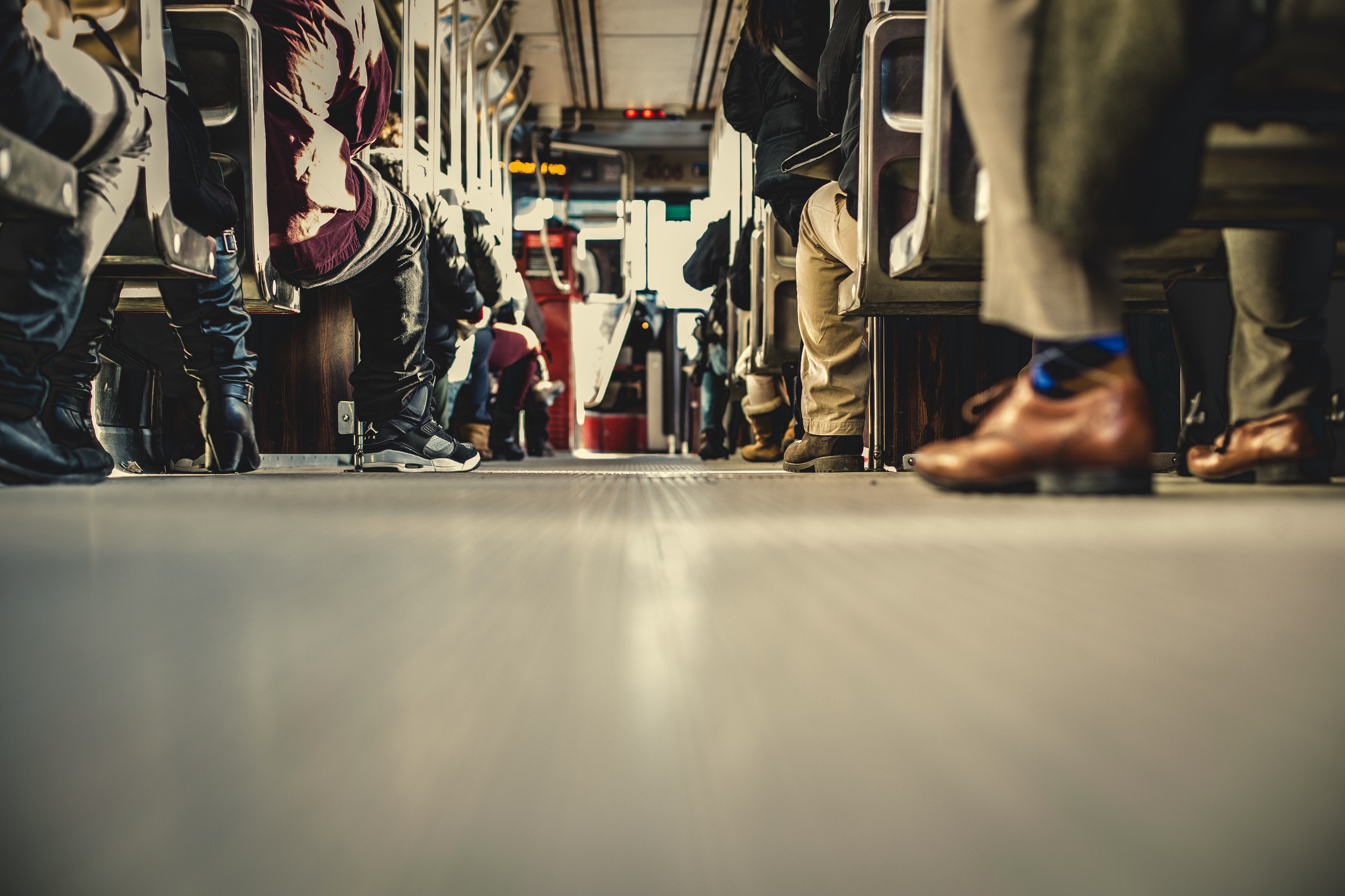 2 Tim 1:11-18
13 Follow the pattern of the sound words that you have heard from me, in the faith and love that are in Christ Jesus. 14 By the Holy Spirit who dwells within us, guard the good deposit entrusted to you.
[Speaker Notes: And Paul is saying hold fast to sound doctrine. To the sound words you have heard from me. 
Keep the sound doctrine. 
Like I shared a few weeks ago, in the light of “Do not be ashamed to share the gospel” it is also our jobs to proclaim a “Sound doctrine” to others. Not to share a cheap gospel but to share the whole truth. 
This means we also need to DEFEND the true gospel. 

Paul is saying this because there’s an enemy out there that wants to twist the gospel.]
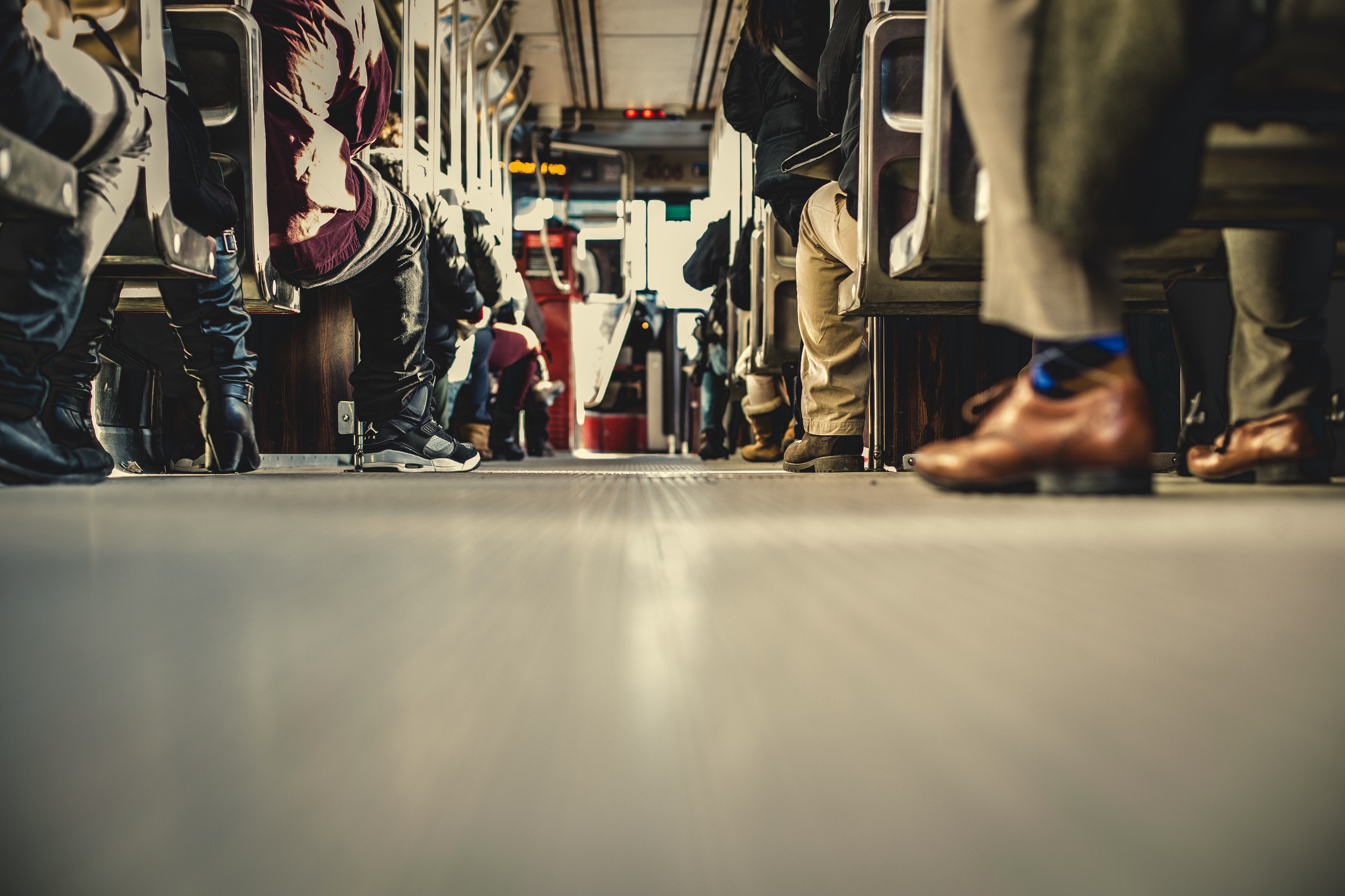 2 Tim 1:11-18
13 Follow the pattern of the sound words that you have heard from me, in the faith and love that are in Christ Jesus. 14 By the Holy Spirit who dwells within us, guard the good deposit entrusted to you.
[Speaker Notes: Verse 13-14
To follow the pattern of Sound words or teaching:
6 points
We must understand sound teaching through disciplined study of the Word

In 2 Timothy 2:15, Paul says, “Make every effort to present yourself before God as a proven worker who does not need to be ashamed, teaching the message of truth accurately.”

Today’s age are illiterate and uneducated 

Many who profess Christ don’t know what God’s Word teaches. And we must admit, we are lazy in our studying of the Word and therefore mishandle God’s Word—causing others to stumble.
 This will lead to shame before others and ultimately God.

If we are going to be unashamed, we must understand God’s Word through disciplined study.]
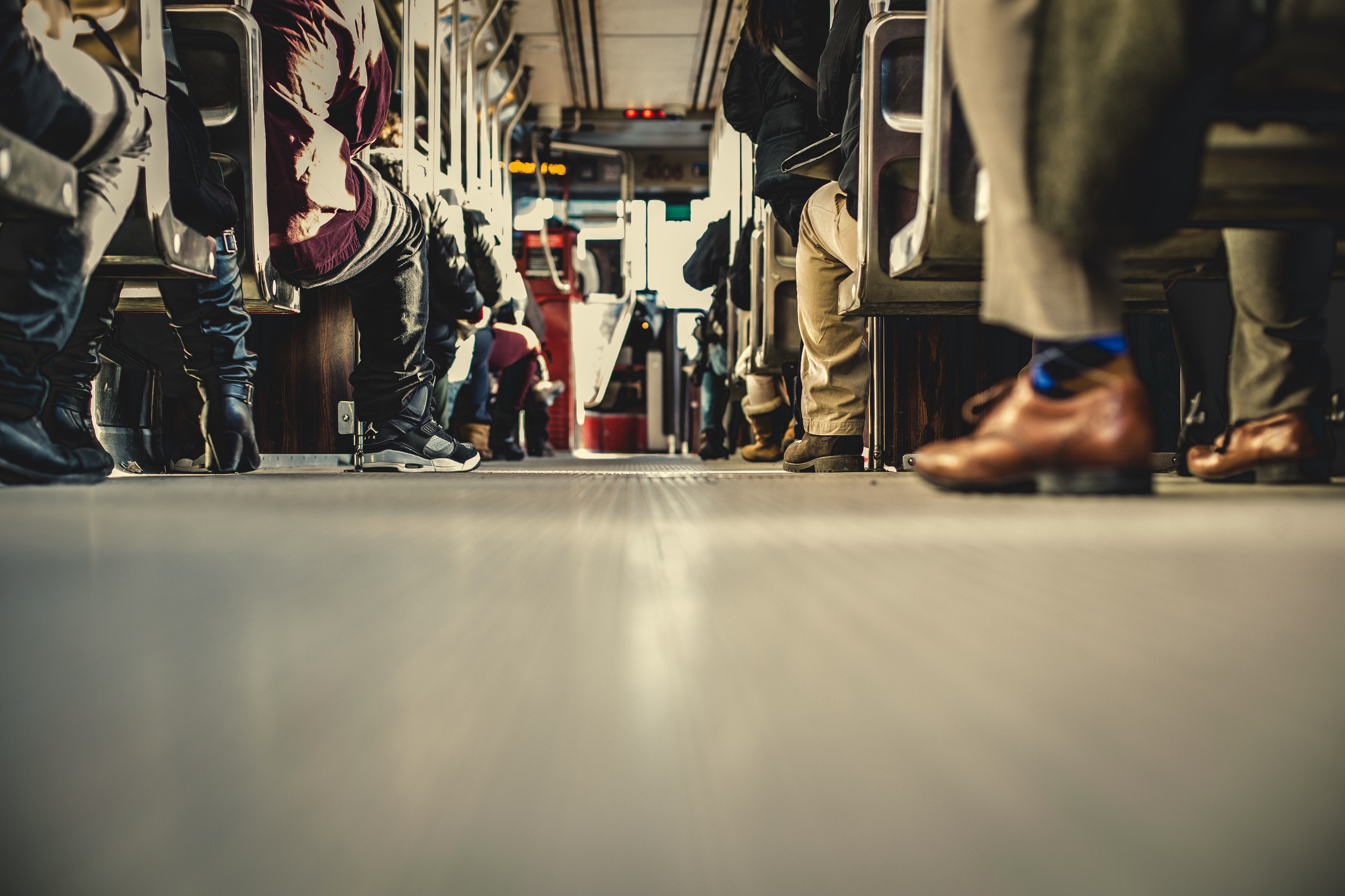 2 Tim 1:11-18
13 Follow the pattern of the sound words that you have heard from me, in the faith and love that are in Christ Jesus. 14 By the Holy Spirit who dwells within us, guard the good deposit entrusted to you.
[Speaker Notes: Verse 13-14
To follow the pattern of Sound word or teaching
2. To keep sound teaching, we must obey it.

We hear what God is saying but we disobey, we often say :
“If this is what it cost to follow you Jesus I’m not sure of I still want to”
Or we often say “NOT NOW” or give me some time Lord. 

One of the main reasons people are ashamed of God and his words is because they don’t obey them. They feel hypocritical and are often viewed as such, because their lifestyle doesn’t match their professed belief. If we are to be unashamed, we must practice what God’s Word says.]
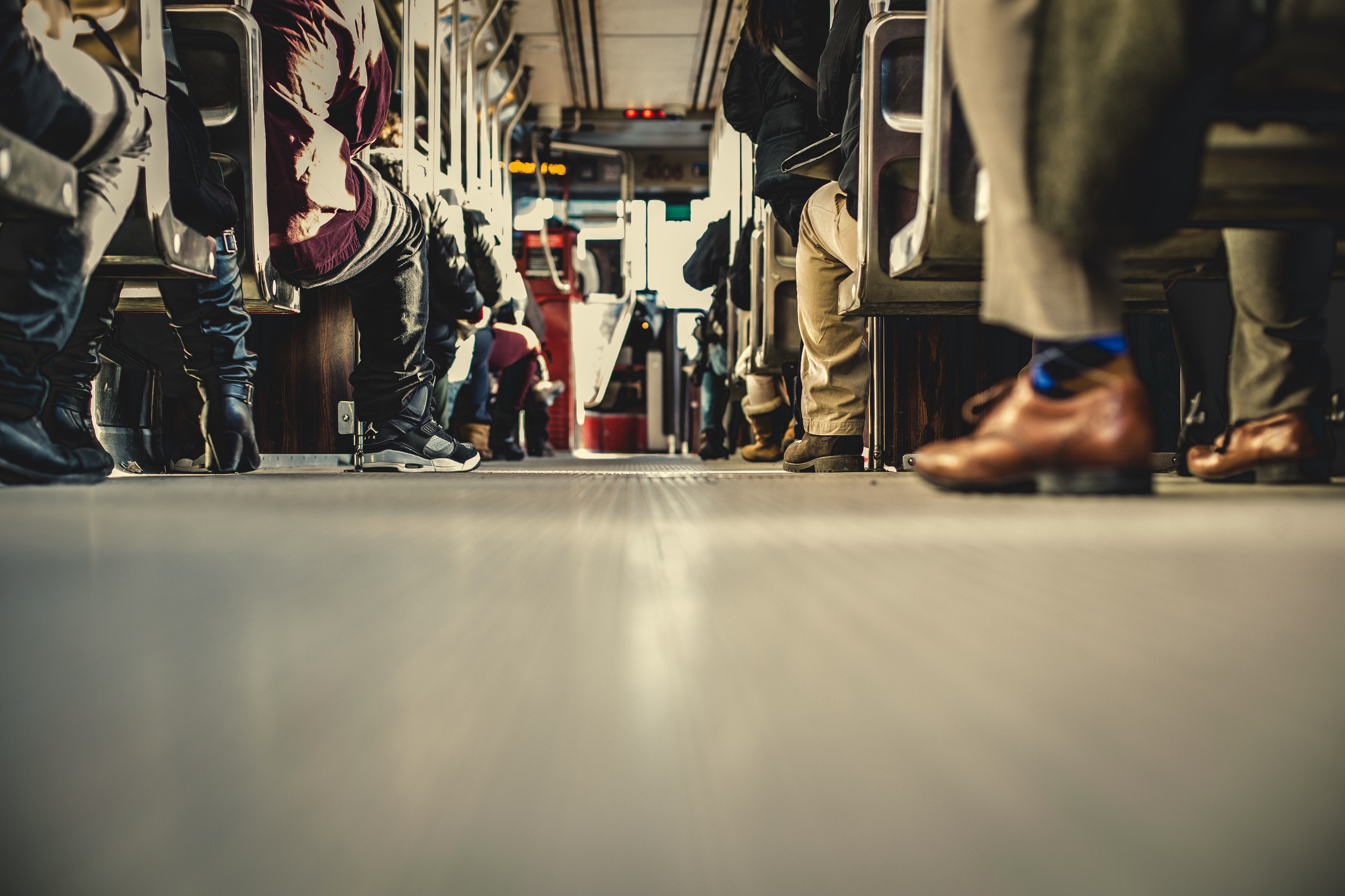 2 Tim 1:11-18
13 Follow the pattern of the sound words that you have heard from me, in the faith and love that are in Christ Jesus. 14 By the Holy Spirit who dwells within us, guard the good deposit entrusted to you.
[Speaker Notes: Verse 13-14
To follow the pattern of Sound word or teaching
3. We must test all teaching against God’s Word.

Paul told Timothy to keep Paul’s instruction as “the standard of sound words” (v. 13). The Greek word for “standard,” or it can be translated “pattern,” was used of “a writer’s outline or an artist’s rough sketch, which set the guidelines and standards for the finished work. 

The Christian’s standard is God’s Word, which encompasses the sound words” which Paul taught. 
God’s Word equips the man of God for all righteousness (2 Tim 3:17). 
Therefore, we should test parenting strategies, marriage customs, rituals, work norms, and cultural expectations against it — less we be led astray. In addition, we must test all teaching in the church against God’s Word. In Acts 17:11 (ESV), the Bereans were called “noble” because they tested Paul’s teachings against Scripture day and night. We must do the same. This will protect us from being ashamed about accepting unhealthy teaching, promoting it, or living it out.]
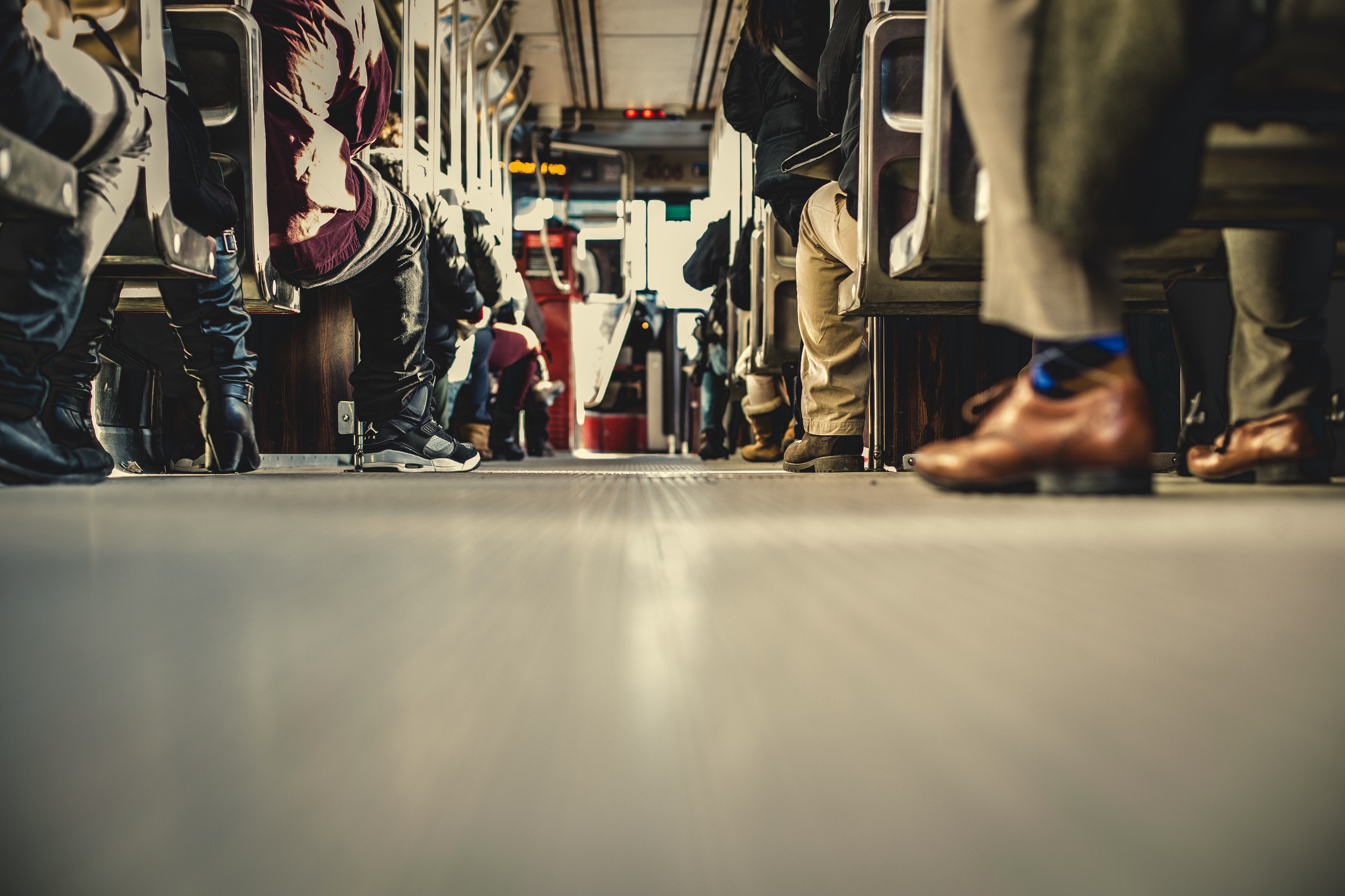 2 Tim 1:11-18
13 Follow the pattern of the sound words that you have heard from me, in the faith and love that are in Christ Jesus. 14 By the Holy Spirit who dwells within us, guard the good deposit entrusted to you.
[Speaker Notes: Verse 13-14
To follow the pattern of Sound word or teaching
4. To keep sound teaching, we must demonstrate faith and love.

Paul says to keep the pattern of sound teaching with “faith” and “love” (v. 13). “Faith” means both to believe God’s Word and to be faithful to it. “Love” means that we must love God’s Word. 
David said, “O, how I love your law! All day long I meditate on it” (Psalm 119:97). 

1 Peter 2:2 says that we must “yearn” for it like infants yearn for milk.
 If we love it, then we’ll study it, meditate on it, and share it and obey it.
In addition, we must speak the truth to others in love (Eph 4:15). I
I we have faith without love, we become HARSH Pharisees. But if we have love and no faith, lukewarm.

Are you keeping the standard with faith and love?]
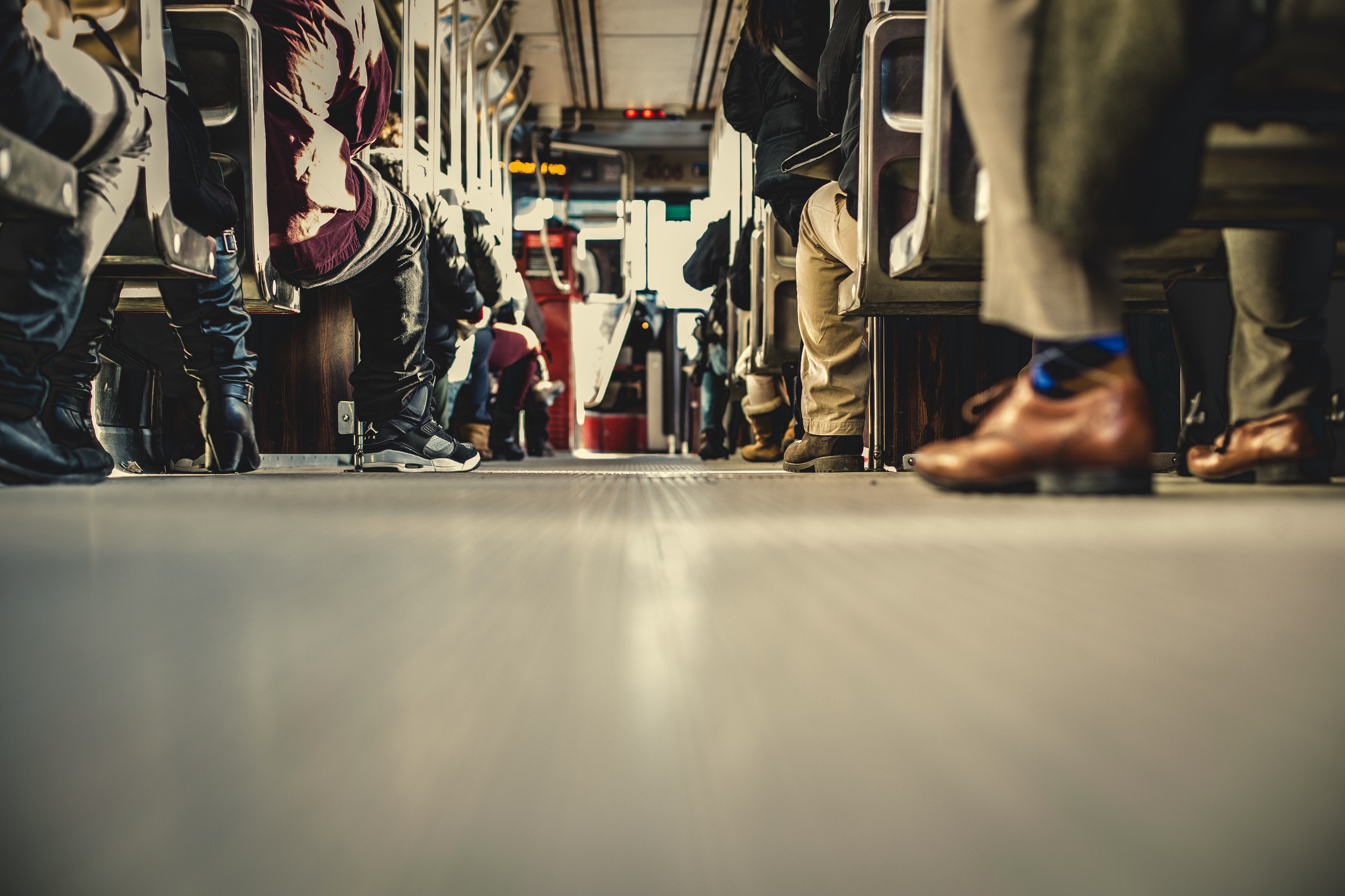 2 Tim 1:11-18
13 Follow the pattern of the sound words that you have heard from me, in the faith and love that are in Christ Jesus. 14 By the Holy Spirit who dwells within us, guard the good deposit entrusted to you.
[Speaker Notes: Verse 13-14
To follow the pattern of Sound word or teaching
5. To keep sound teaching, we must protect it.

When Paul says to “guard the good deposit that is entrusted to you” (v. 14), he further clarifies what it means to “hold” or “keep” the standard of sound teaching (v. 13). 

Since false teaching abounds around the world, as it did in Ephesus, we must contend for the truth by exposing bad doctrine to to protect others from it. om ander daarteen te beskerm. In groepe moet ons dinge aanspreek.

By doing this, we protect sound doctrine from either decay or being lost. In addition, we protect sound teaching by sharing it with others, so they can obey it and also be kept from lies.]
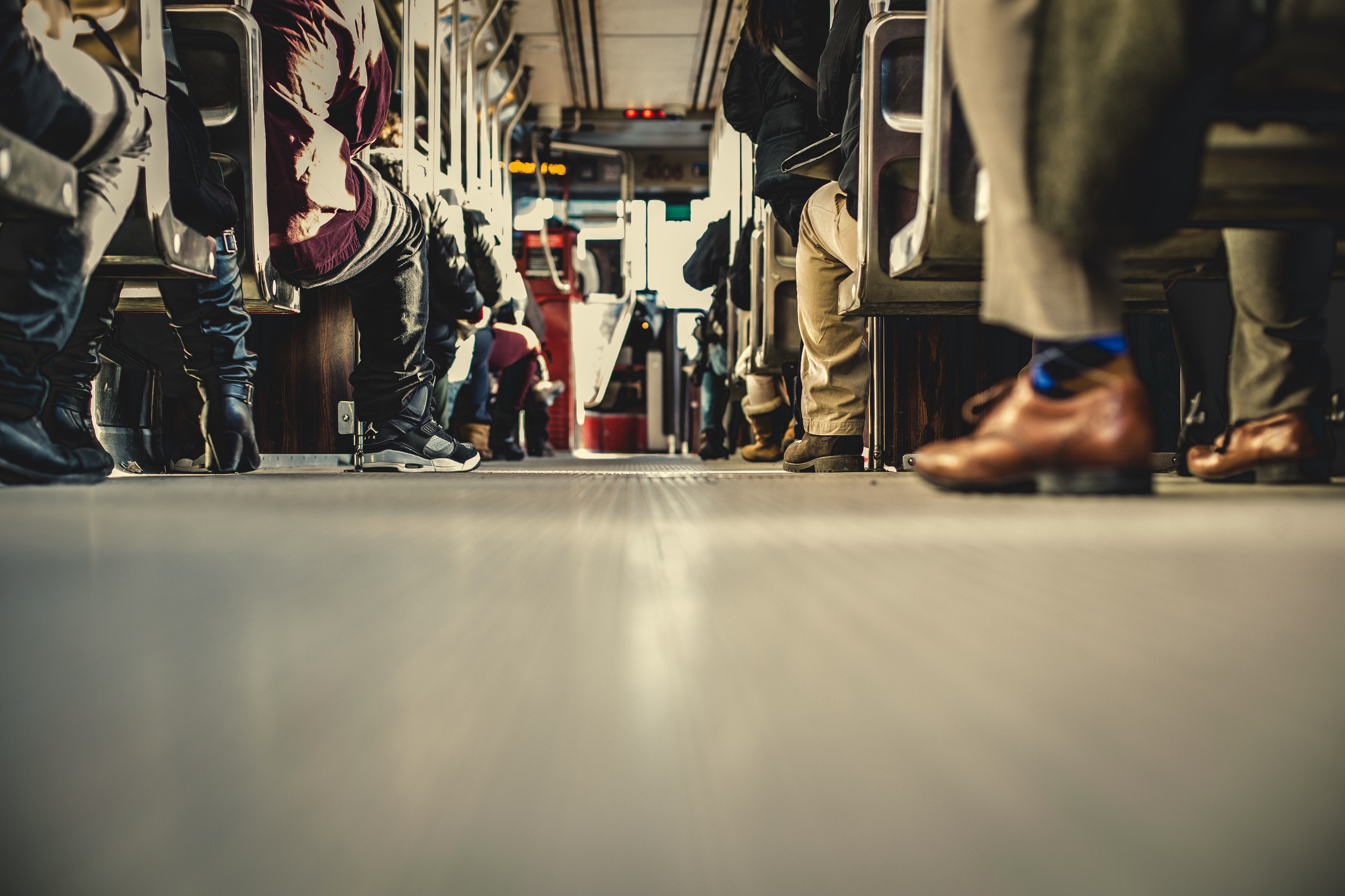 2 Tim 1:11-18
13 Follow the pattern of the sound words that you have heard from me, in the faith and love that are in Christ Jesus. 14 By the Holy Spirit who dwells within us, guard the good deposit entrusted to you.
[Speaker Notes: Verse 13-14
To follow the pattern of Sound word or teaching
6. To keep sound teaching, we must rely on the Holy Spirit.

In verse 14, Paul adds that we must protect sound teaching “through the Holy Spirit who lives within us.” Only God’s Spirit can enable us to keep the pattern of sound words. 
We must depend on the Holy Spirit through prayer and a deepening relationship with Christ and his body. Like David, we must cry out for God to turn our eyes from worthless things and to preserve us by God’s Word (Psalm 119:37). 
We must rely on the Holy Spirit to help us discern what is false (1 John 2:27). We must rely on him to enable us to teach God’s Word and correct misinterpretations of it.
BE TEACHABLE of what the word says. 

Are you keeping the pattern of sound teaching? Only by keeping God’s Word can we be unashamed before God and others. To accept and promote what is false always leads to shame.

Application Question: Why is it so difficult to keep the pattern of sound teaching in our lives, churches, and Christian organizations]
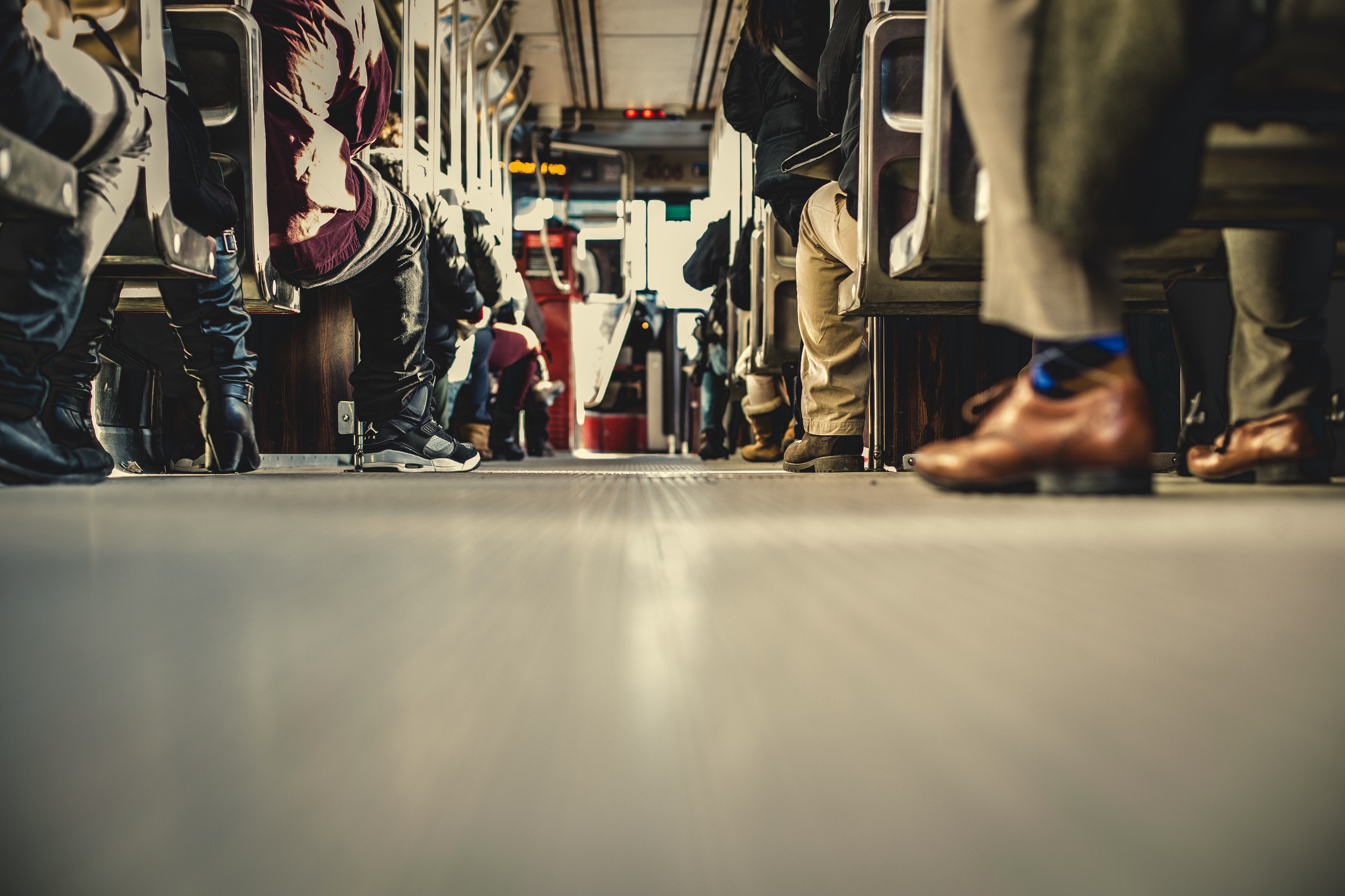 2 Tim 1:11-18
14 By the Holy Spirit who dwells within us, guard the good deposit entrusted to you. 15 You are aware that all who are in Asia turned away from me, among whom are Phygelus and Hermogenes. 16 May the Lord grant mercy to the household of Onesiphorus, for he often refreshed me and was not ashamed of my chains,
[Speaker Notes: Verse 15-16

Lastly, we see here Paul mentions people who turned away from Him and therefore also the gospel Paul preached. 
And Paul once again says that there will be persecution and people that turn away from you. 

It is really possible that there are going to be times where you are alone at small group. You may be alone preparing food for people we meed to make food for an occcasion. It is likely that you will sometimes feel alone and wonder where have all the Christians gone. 

And so often we hear good things from ourselves out of people’s mouths we don’t even know well. And then those you spend a massive amount of time with we hear that the gossip and slander you! It happens, and off course it is a massive shame. But for these examples, you should always go to those people and share what’s on your heart in love. But these things will happen. 

And we really pray that people will stay obedient to God’s word and that these things will happen less and less, but Unfortunately we see this happen in scripture and that Paul is saying YOU KEEP the faith, you make sure you ARE NOT ASHAMED, you make sure you KEEP THE SOUND WORDS that I bring you, and you ENTRUST what God has given TO you.]
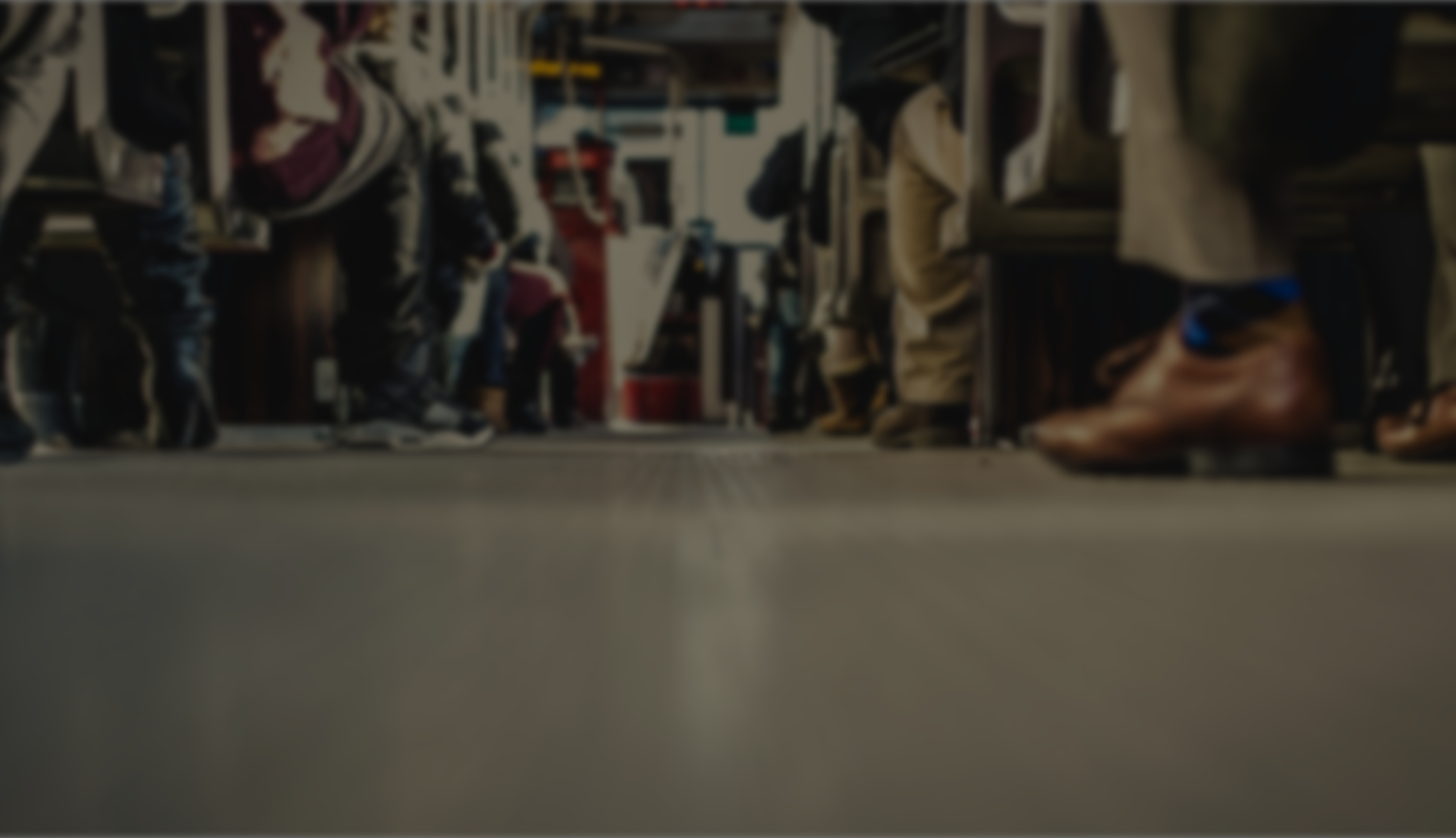 Be Faithful
Invest your life fully with God
Follow a pattern of sound teaching
Caption
[Speaker Notes: And we often forget, we forget Jesus. We are busy with his things but we forget about Him. 
Often we find ourselves rebellious or religious.

Idolism. We love ourselves more than we love Jesus. That’s idolism. We rather want the things God can give us, than the amount that we want God. 

‘Master, we’ve worked hard all night and haven’t caught anything. But because you say so, I will let down the nets’ (Luke 5:5).

By the way, ‘because you [Jesus] say so’ is a good motto to live by, a good enough reason to do something that seems foolish or strange to us.

I find it easy to believe God can do certain things, but when it comes to trusting that he will do them for me, our faith often wavers. Theological belief in Jesus’s power comes easy, but personal trust in his intervention in your life is difficult. I encourage you to commit Peter’s words—‘Because you say so!’—to heart. Jesus has not changed. 
He will lead you to green pastures when you trust Him, most probably not in the way you think green patures looks like, but to surrender to Him is always the best. Trust Him and let go. Let go and let God.]
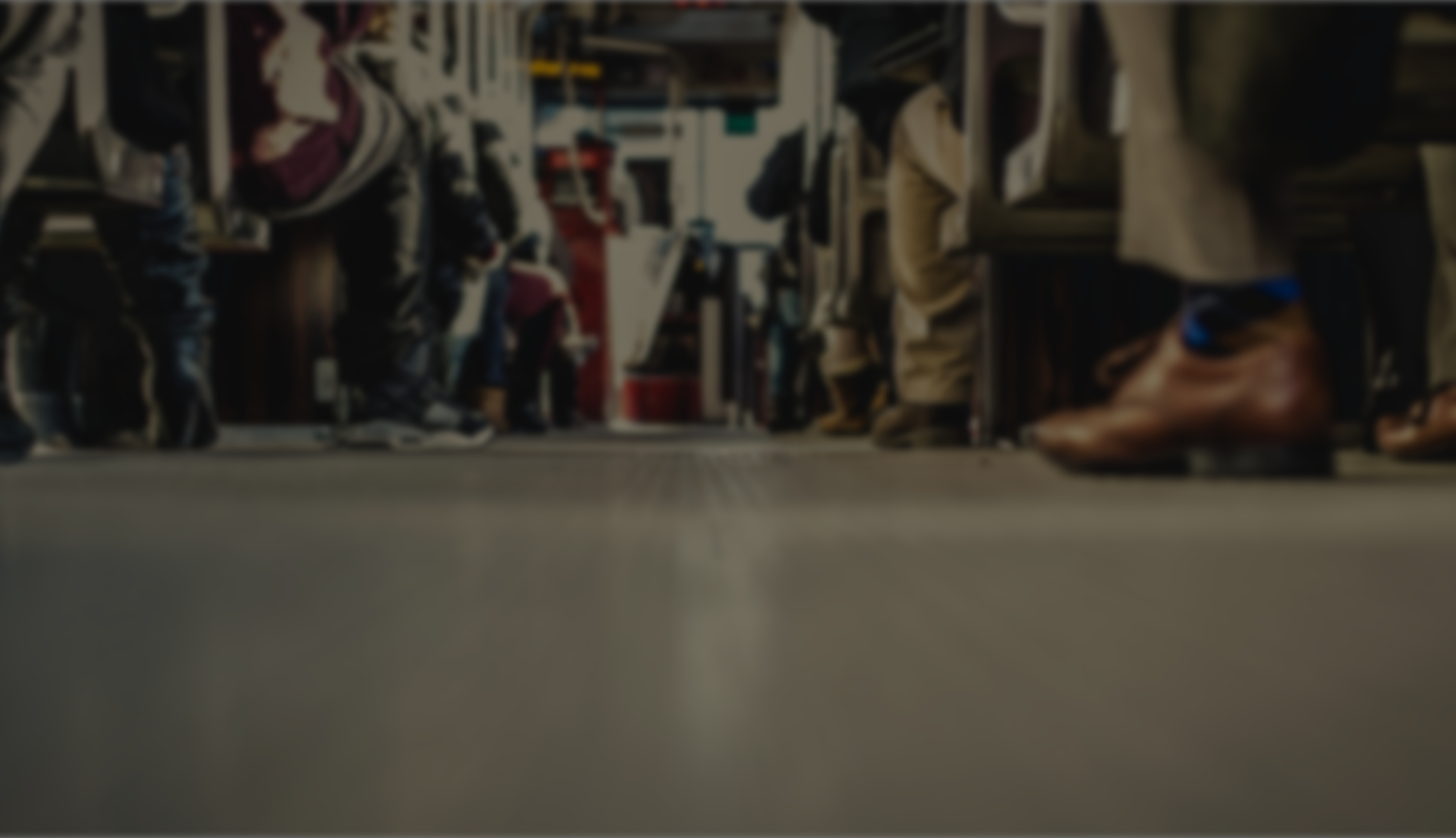 Prayer Points
Pray for each other to surrender all areas to God in life
Pray for your quiet time, specifically studying God’s word
Caption
[Speaker Notes: All areas - Ministry, work, marriage, parenting. Giving it to God and togerther with that a working together and simly listening to what He wants to say.
Quiet time, true and sincere relationship with Jesus and wisdom to follow God’s word. 
Wat is besig om jou te weerhou van stiltetyd?

Omdat U so se -  sal ek

Laat gaan en laat God]